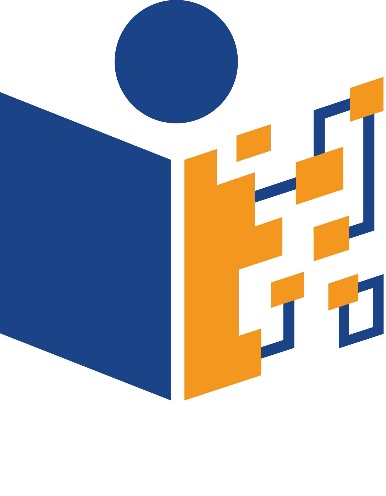 Иновации в действие2023г.
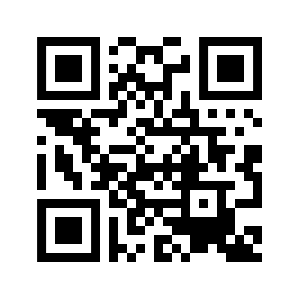 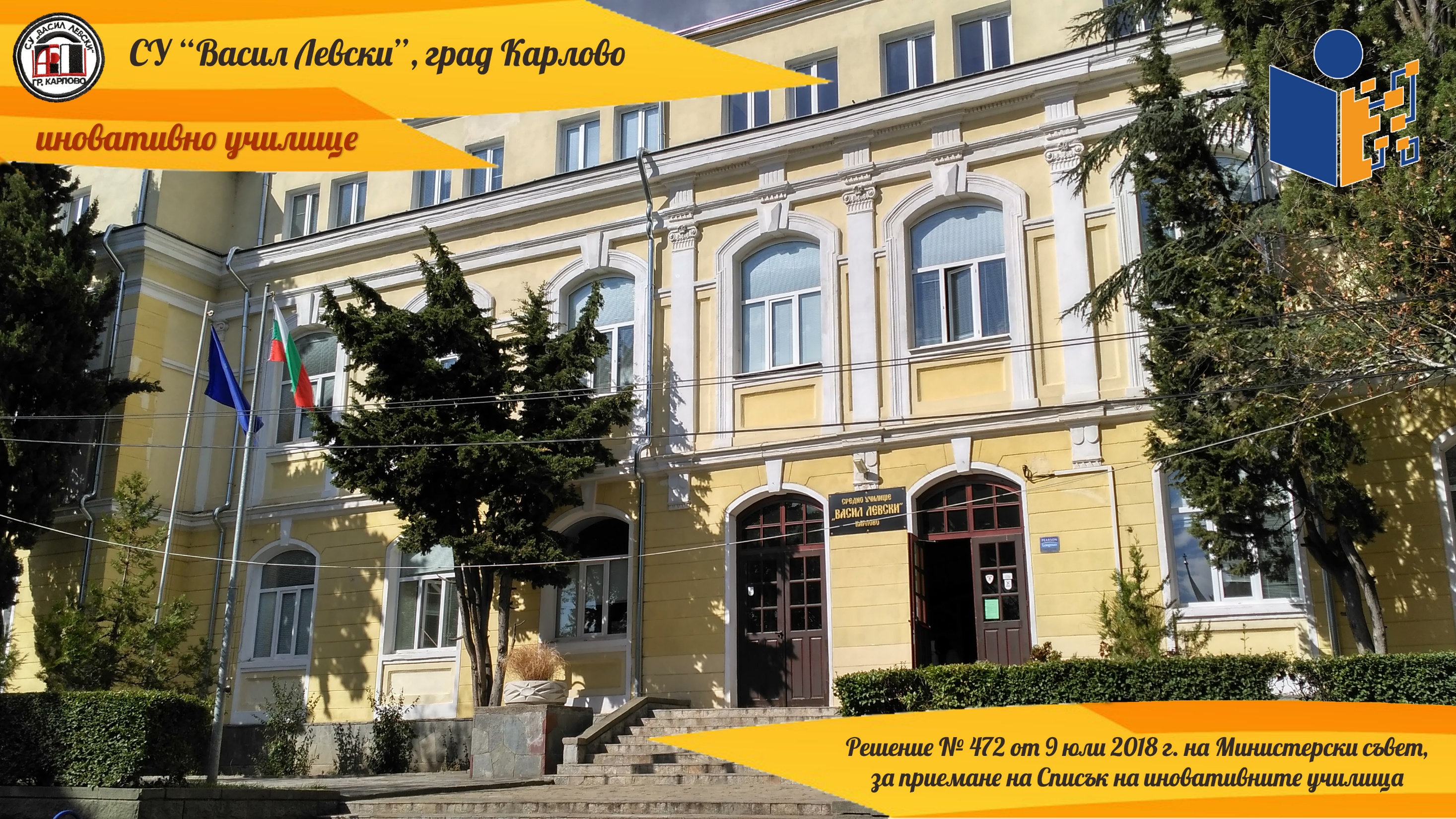 Въведение на предмета „Основи на програмирането“
programiram.com
Иновативна система за обучение под форма на образователна игра
визуално и уеб програмиране в интерактивна среда
Учителският екип натрупва опит.
Нов учебен предмет
1 час седмично
Времева линия
2018
2018/2019
Въвеждане на предмета “Основи на програмирането” за 5. клас
Начало
на
иновацията
2019/2020
2023
2020/2021
Край
на
иновацията
Въвеждане на предмета “Основи на програмирането” за 6. клас
Въвеждане на предмета “Основи на програмирането” за 7. клас
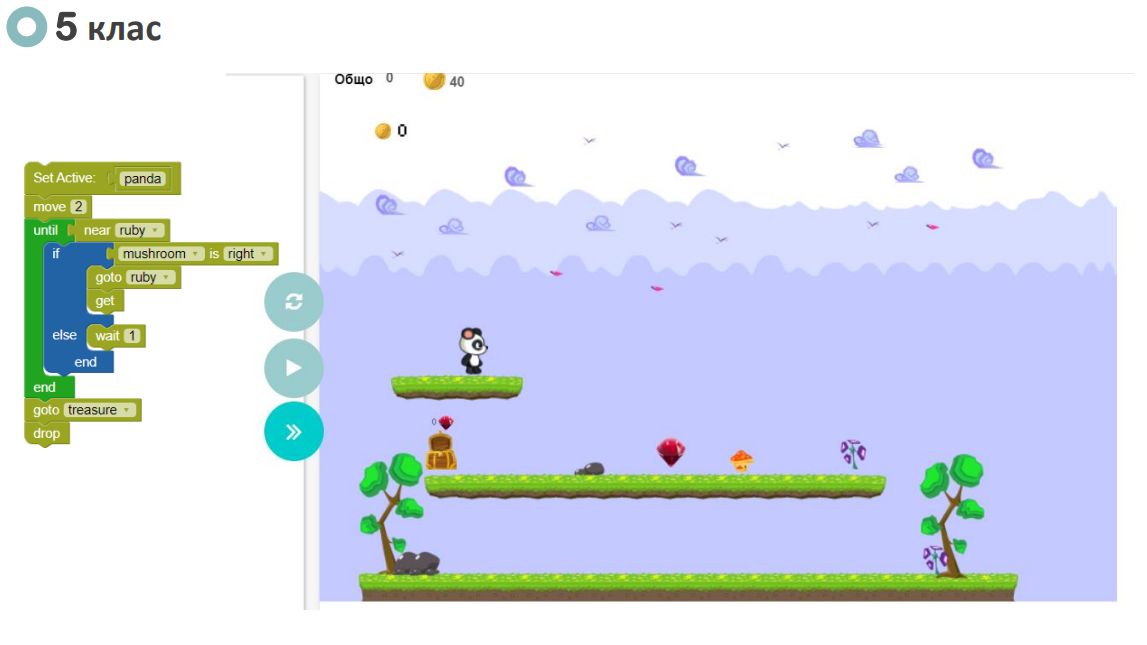 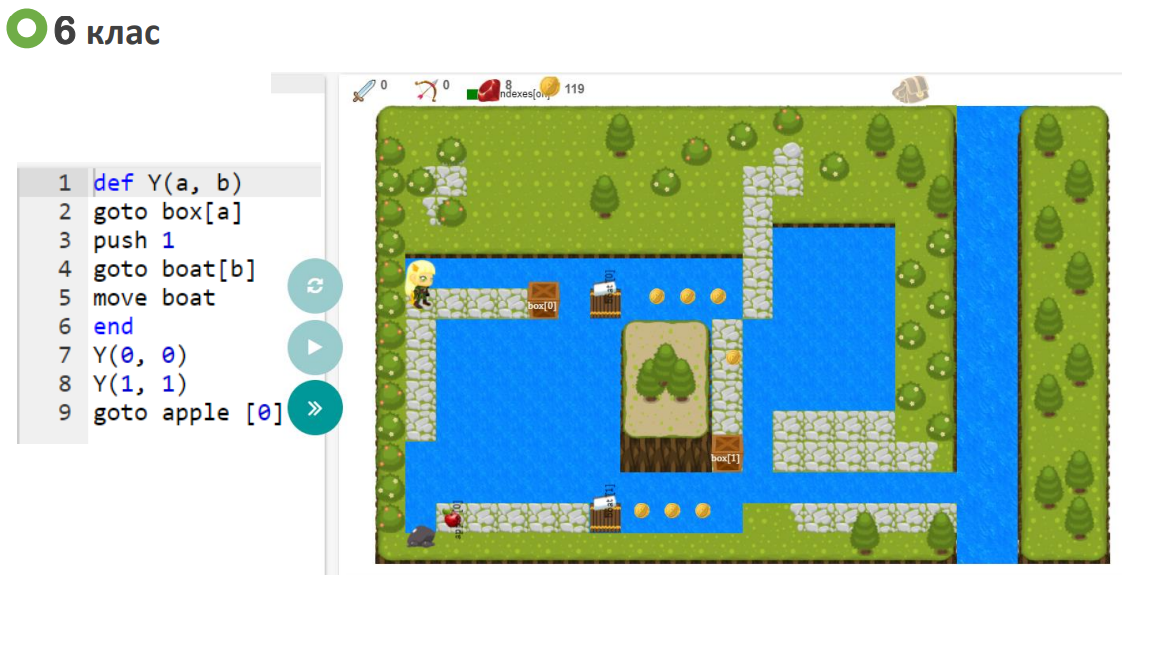 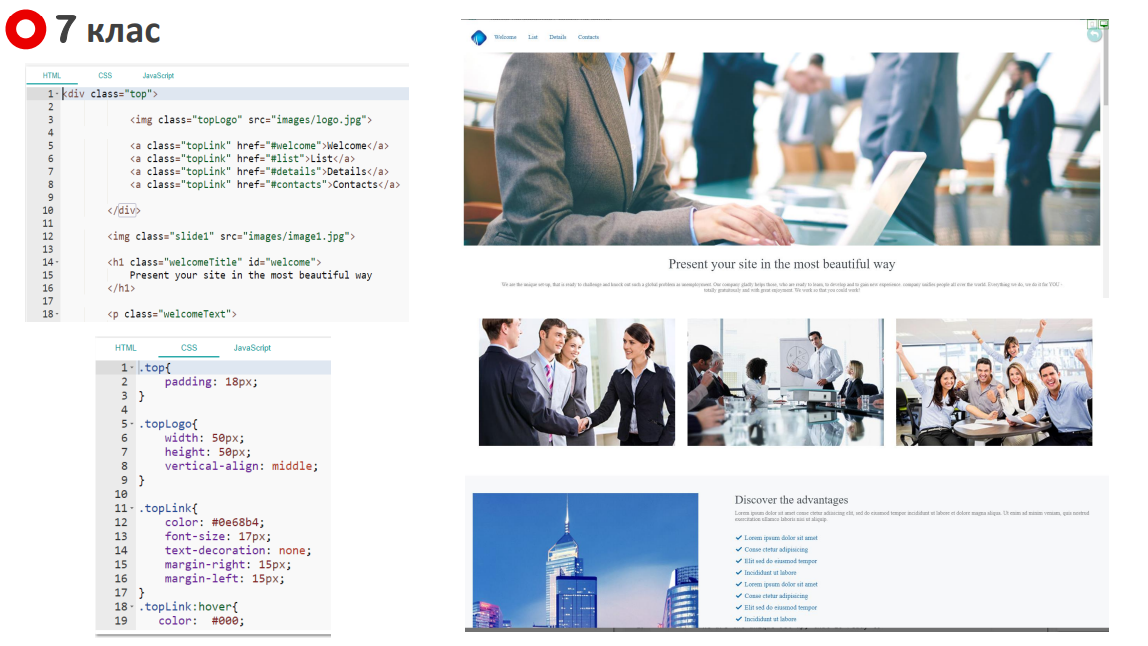 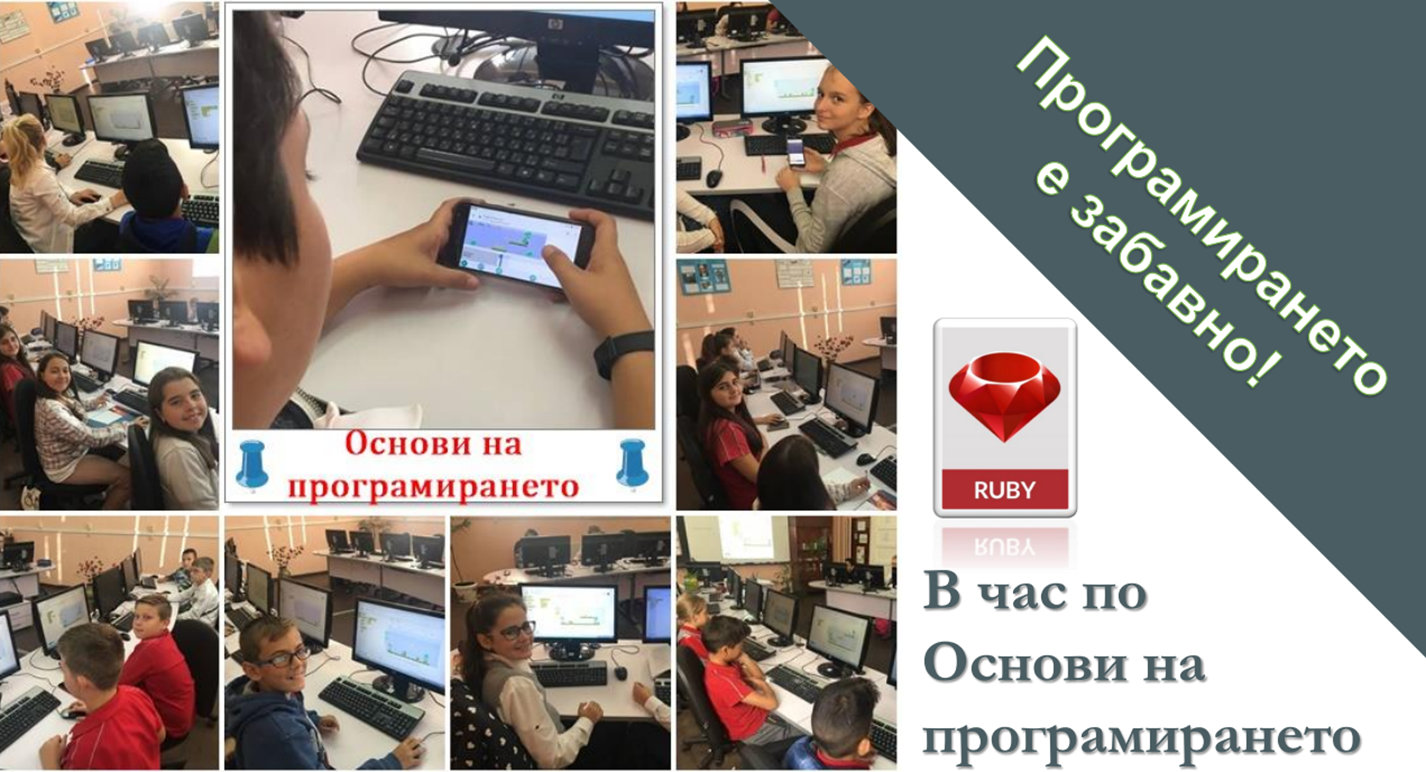 Въведение в STEM и програмиране 5. клас
Нов учебен предмет и нова учебната програма, организирана на модули.
На учениците се поставят задачи или проекти от реалния свят и  се прилагат знания от различни дисциплини.
Учителският екип натрупва опит.
116 ученици от 5. клас;
1 час седмично;
2 учители.

Обединяване на два учебни часа в един, които  се провеждат през II срок.
Модули
01
02
Работа с MicroBit
Работа в екип и планиране 
на проекти
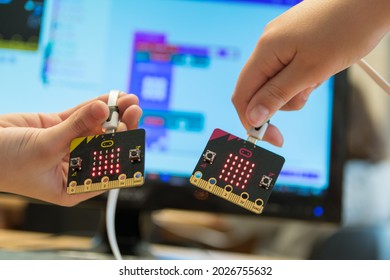 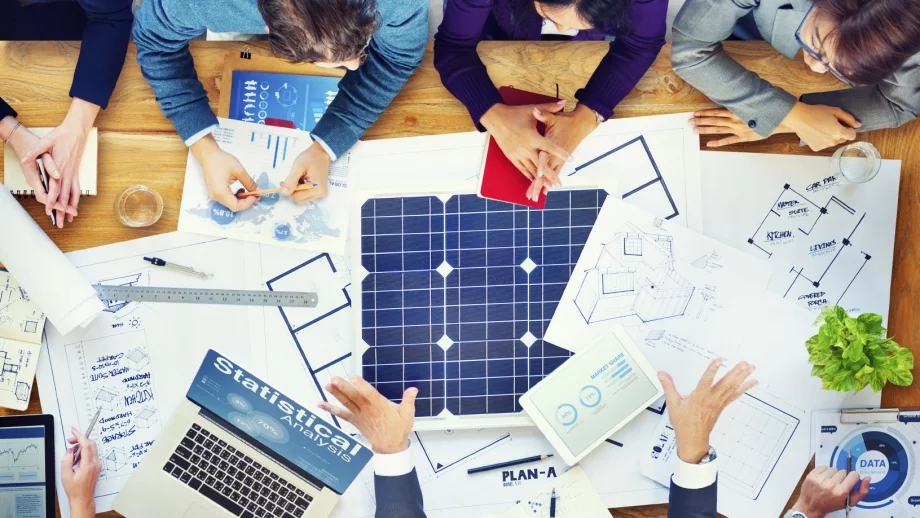 Модули
04
03
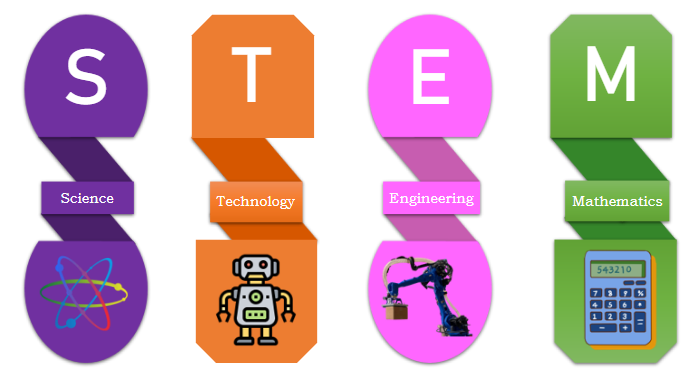 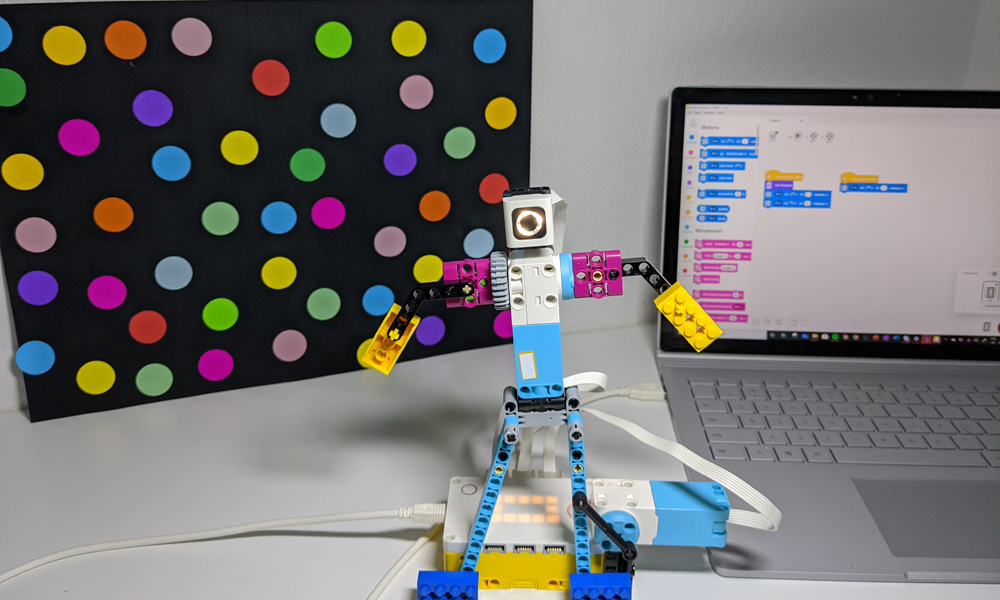 Работа с Lego Spike Prime
Инфографика
Национален кръг на състезание по ИТ „IT Знайко“
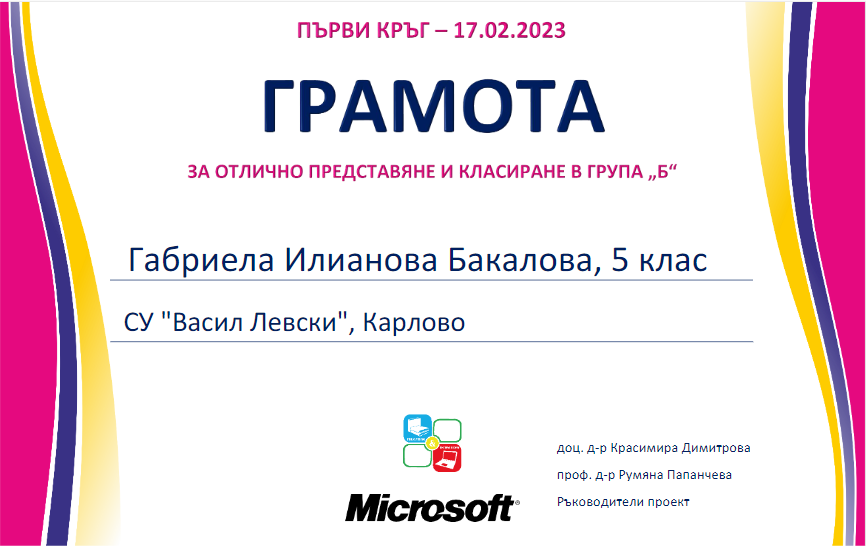 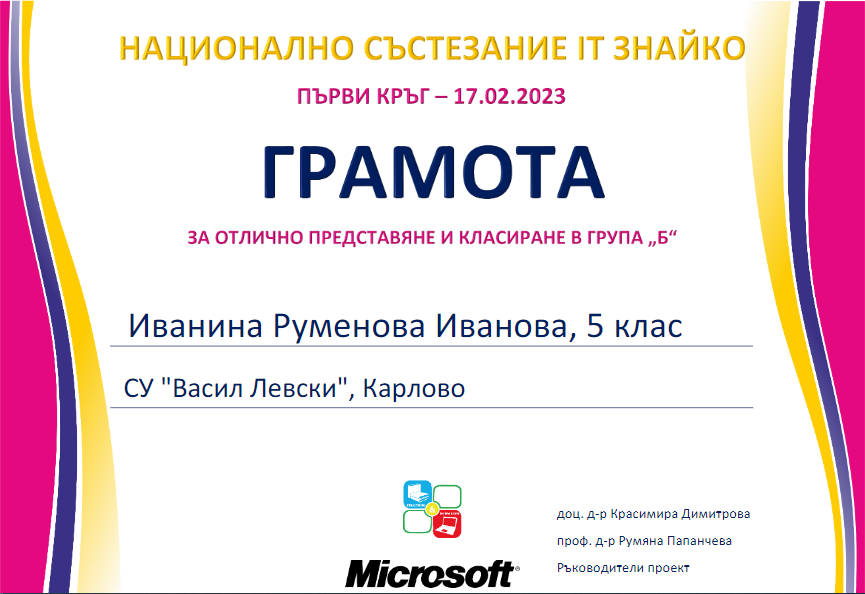 Национален ученически конкурс
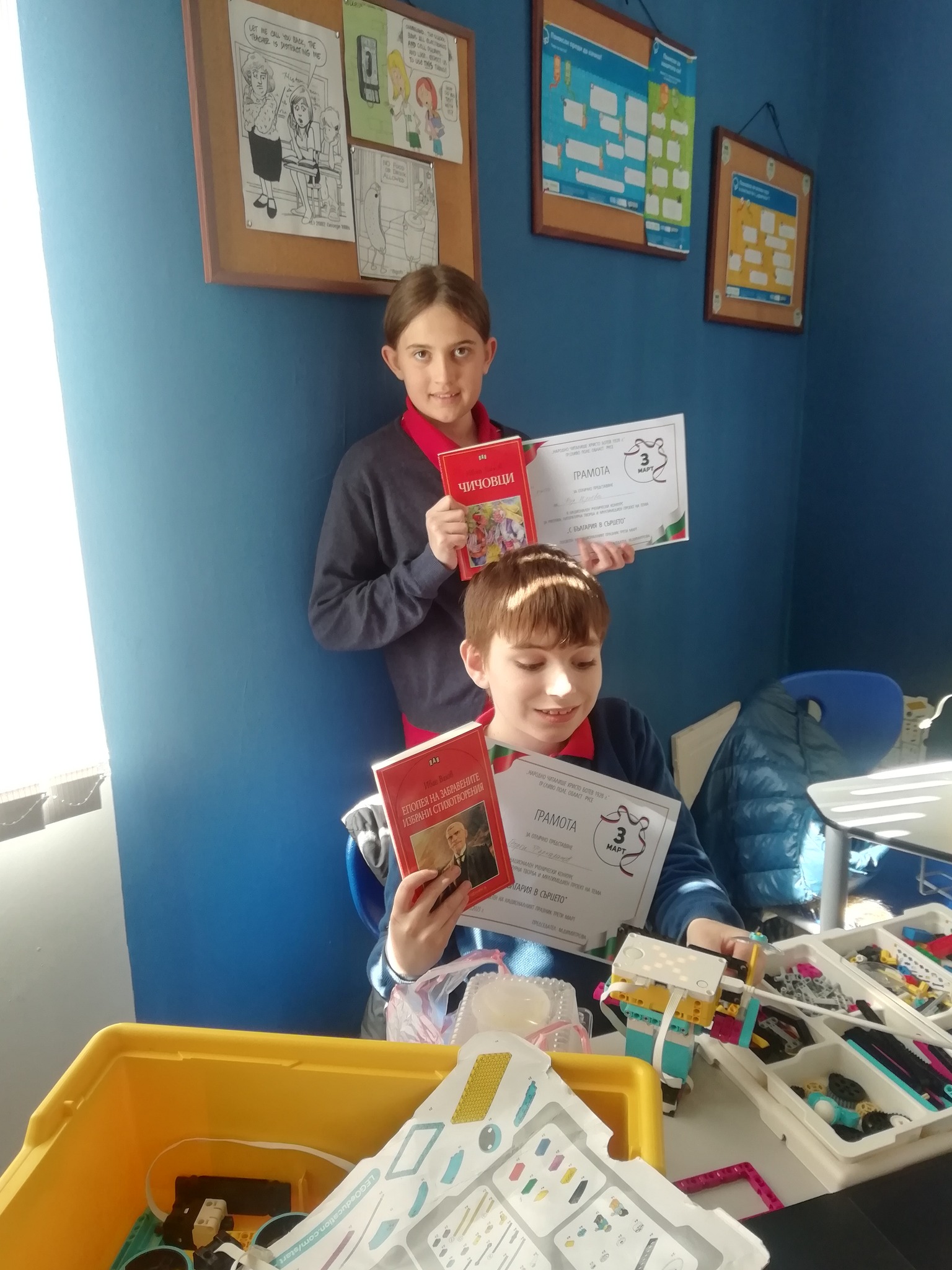 Георги Търкаланов, 5.а клас Ния Илиева, 5.в клас - 
второ и трето място в националния ученически конкурс 
"С България в сърцето", посветен на Трети март,  "Мултимедиен проект"
Национален ученически конкурс
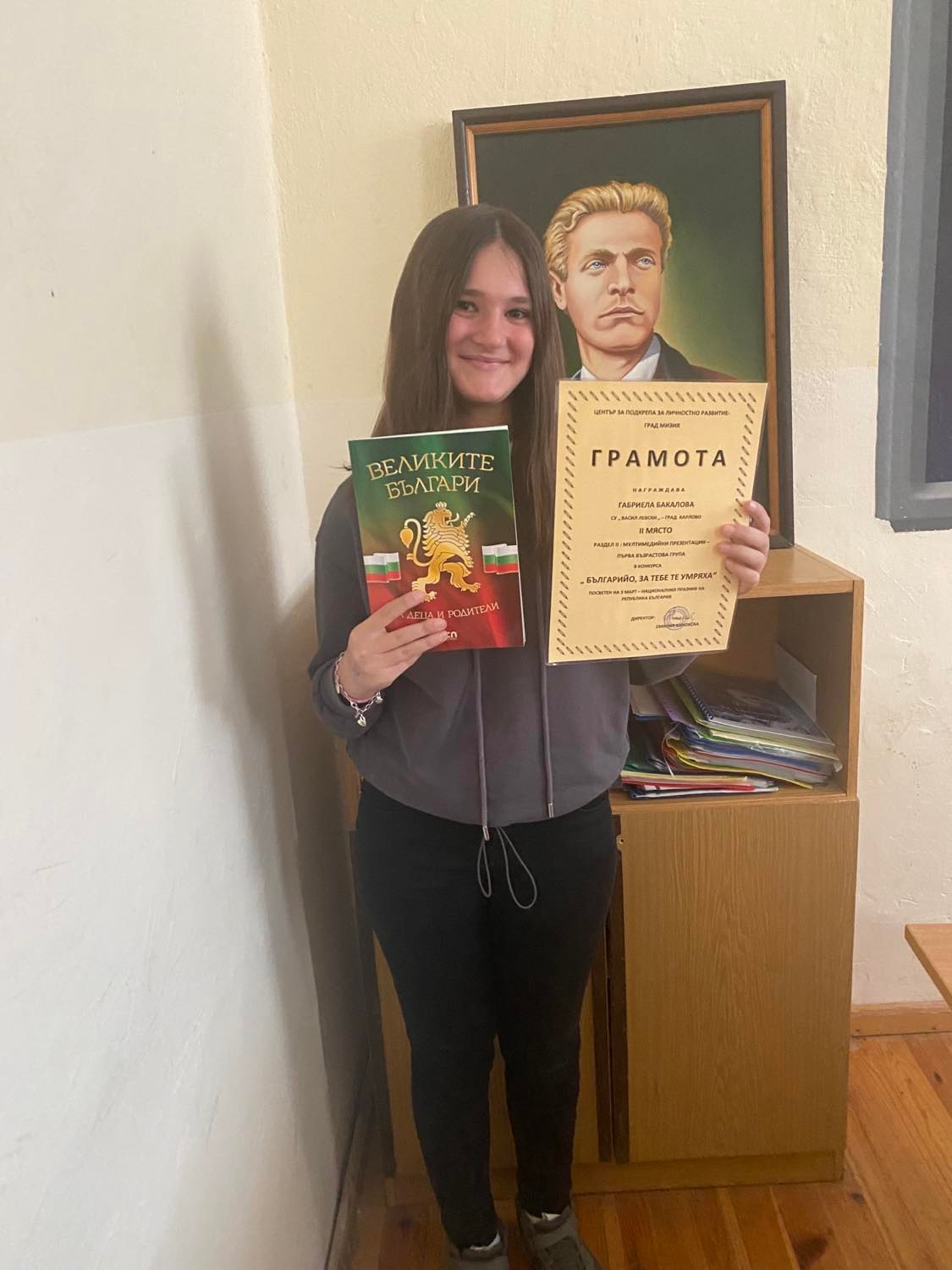 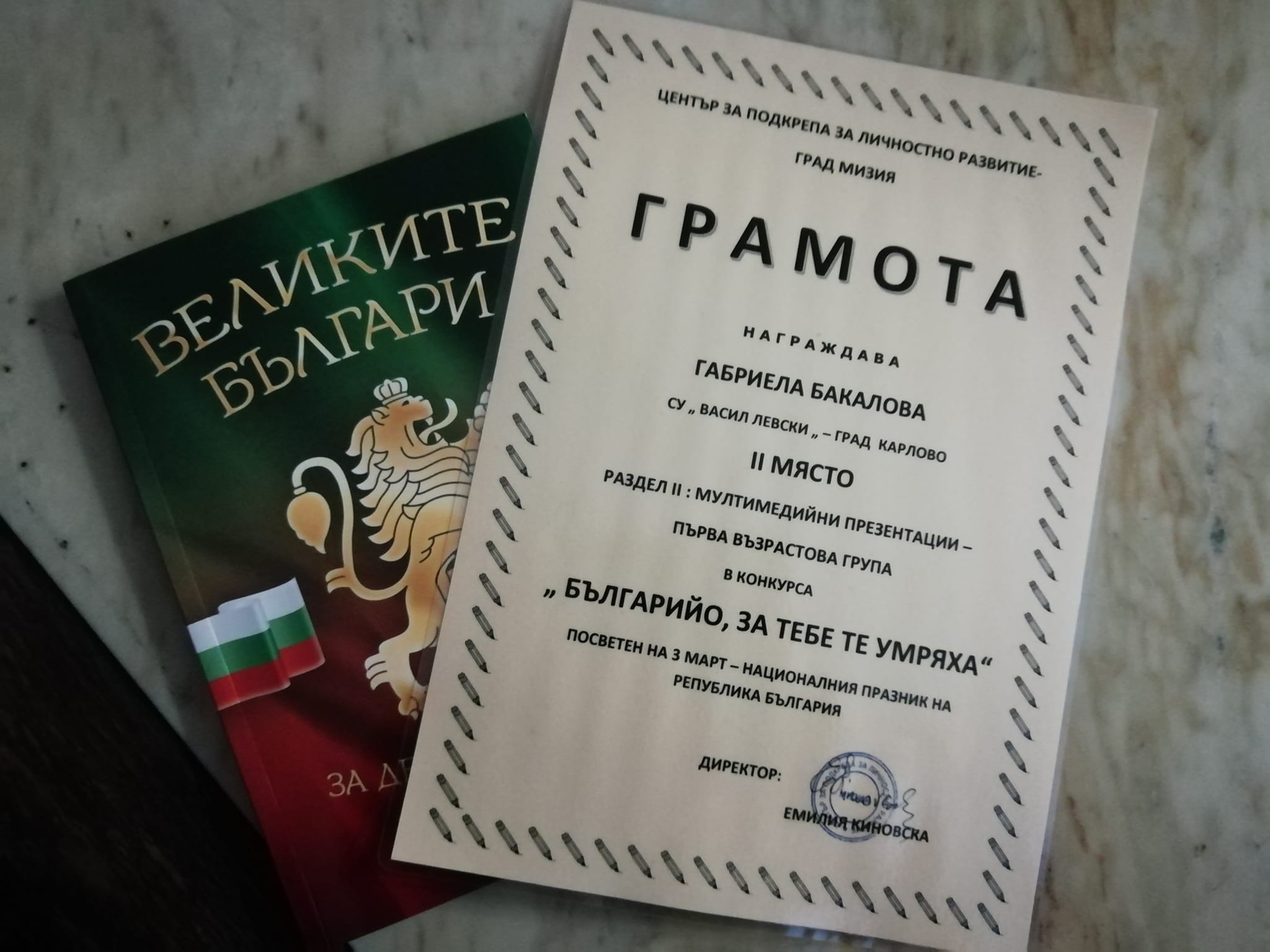 Габриела Бакалова, 5а. клас, второ място в раздел "Мултимедийни презентации" в конкурса "Българийо, за тебе те умряха".
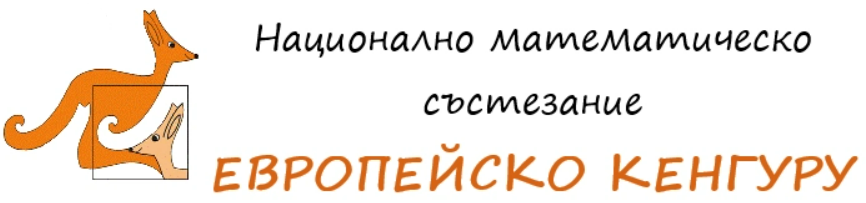 Даниел Панайотов с 64 точки

Габриела Стойчева с 52 точки
Безопасен интернет
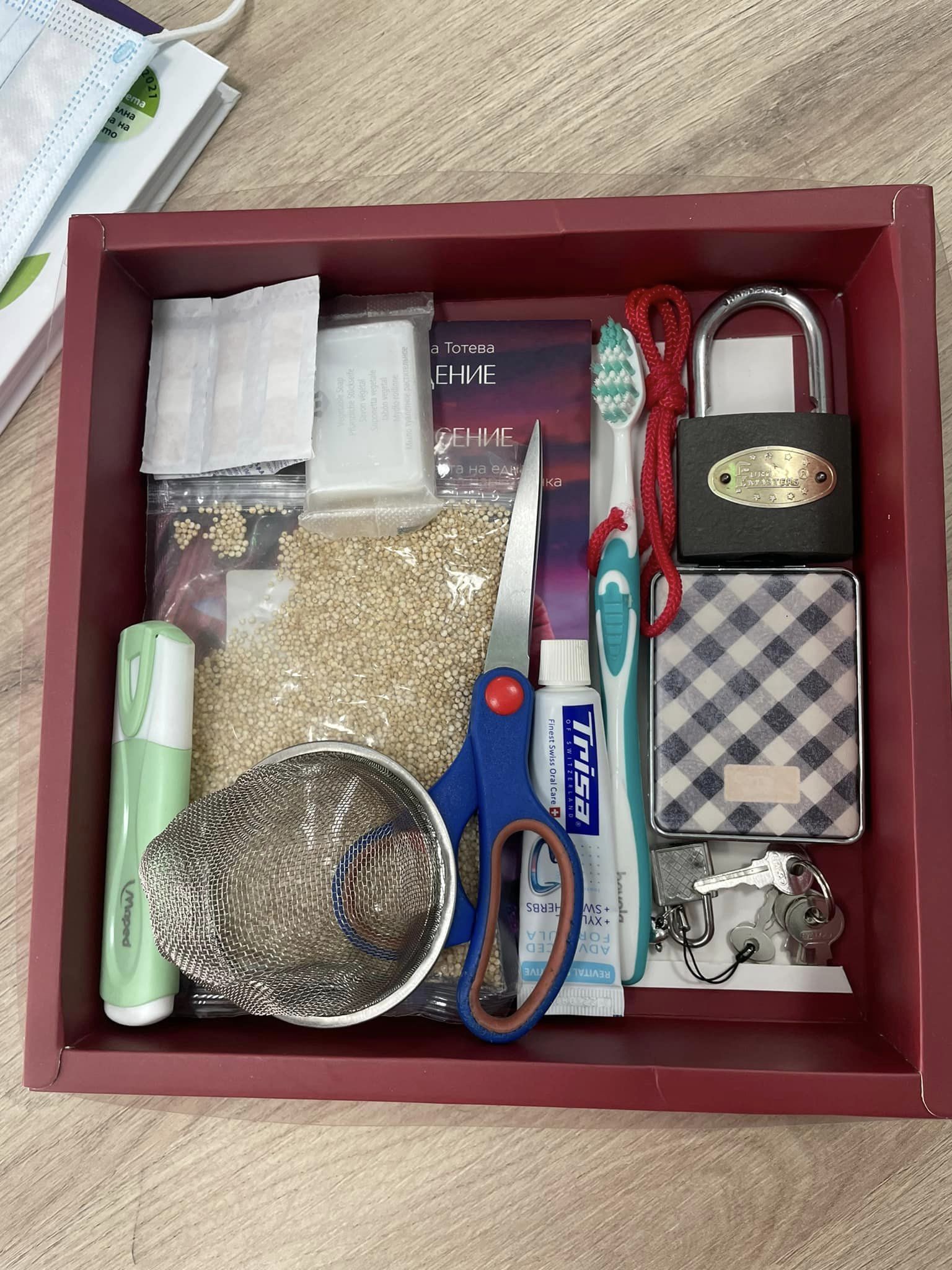 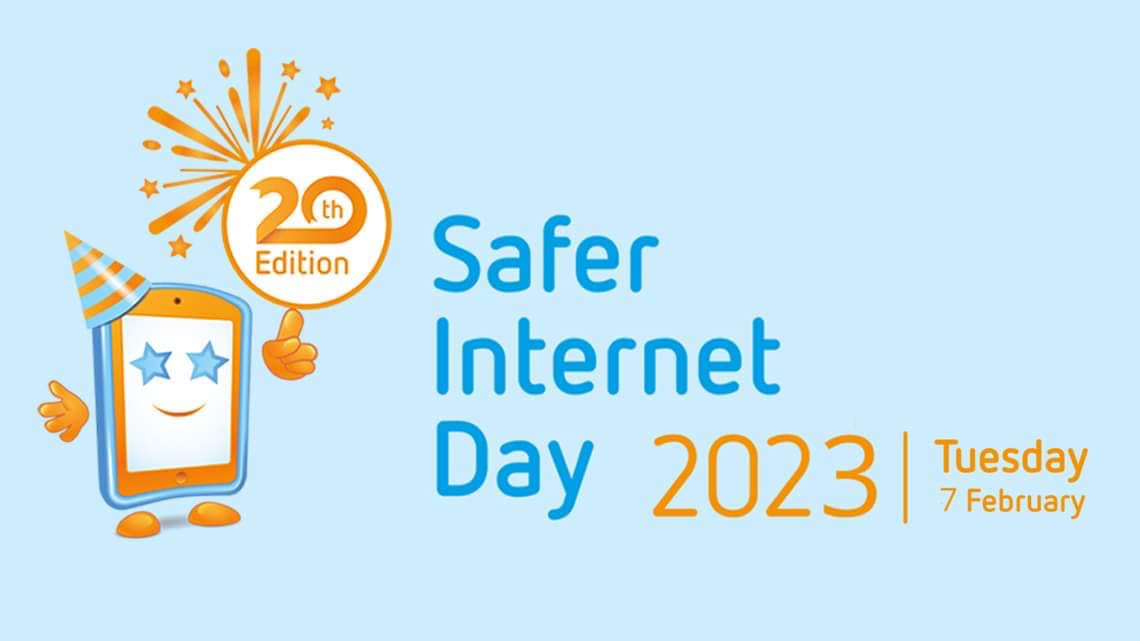 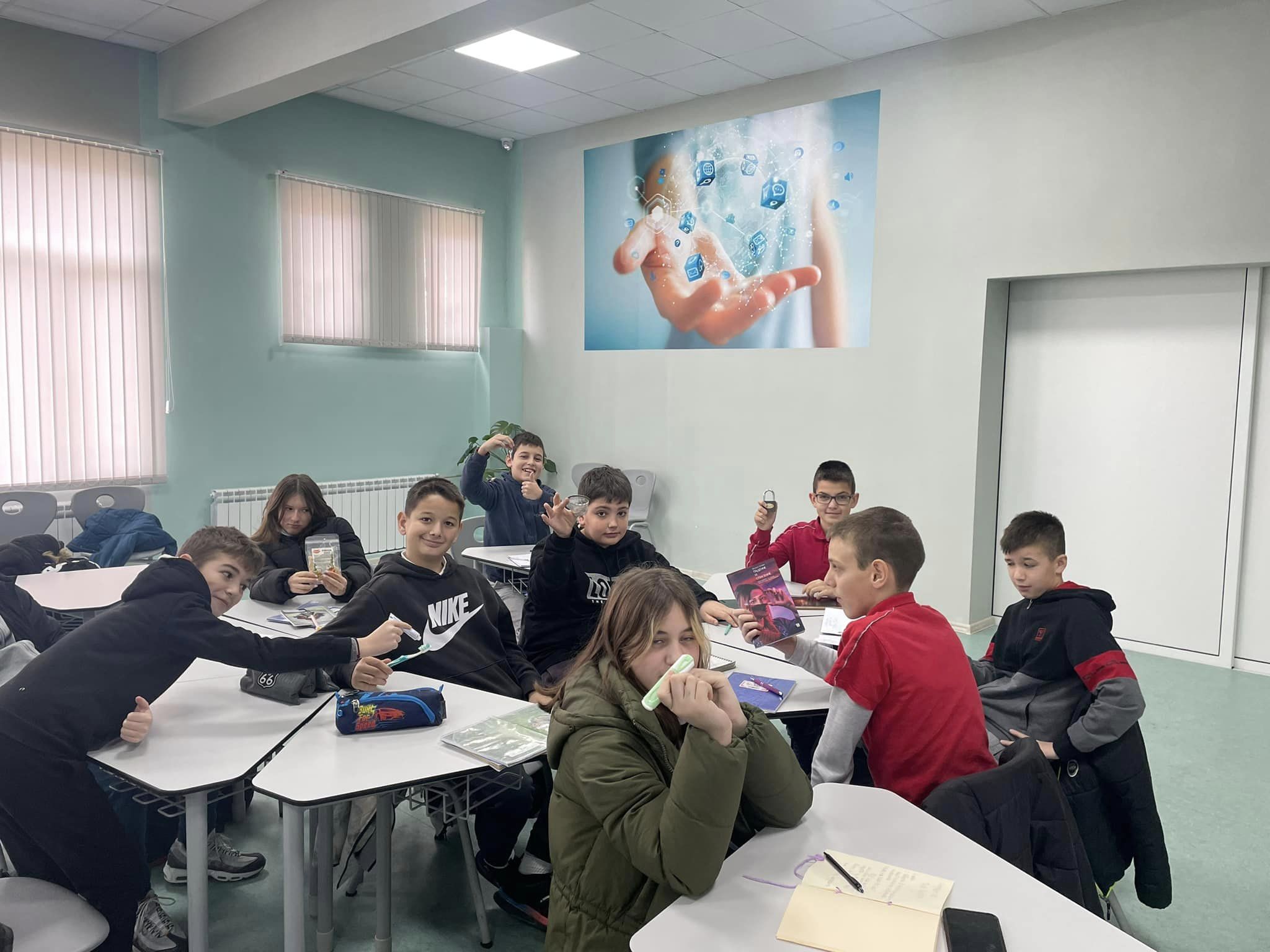 Безопасен интернет
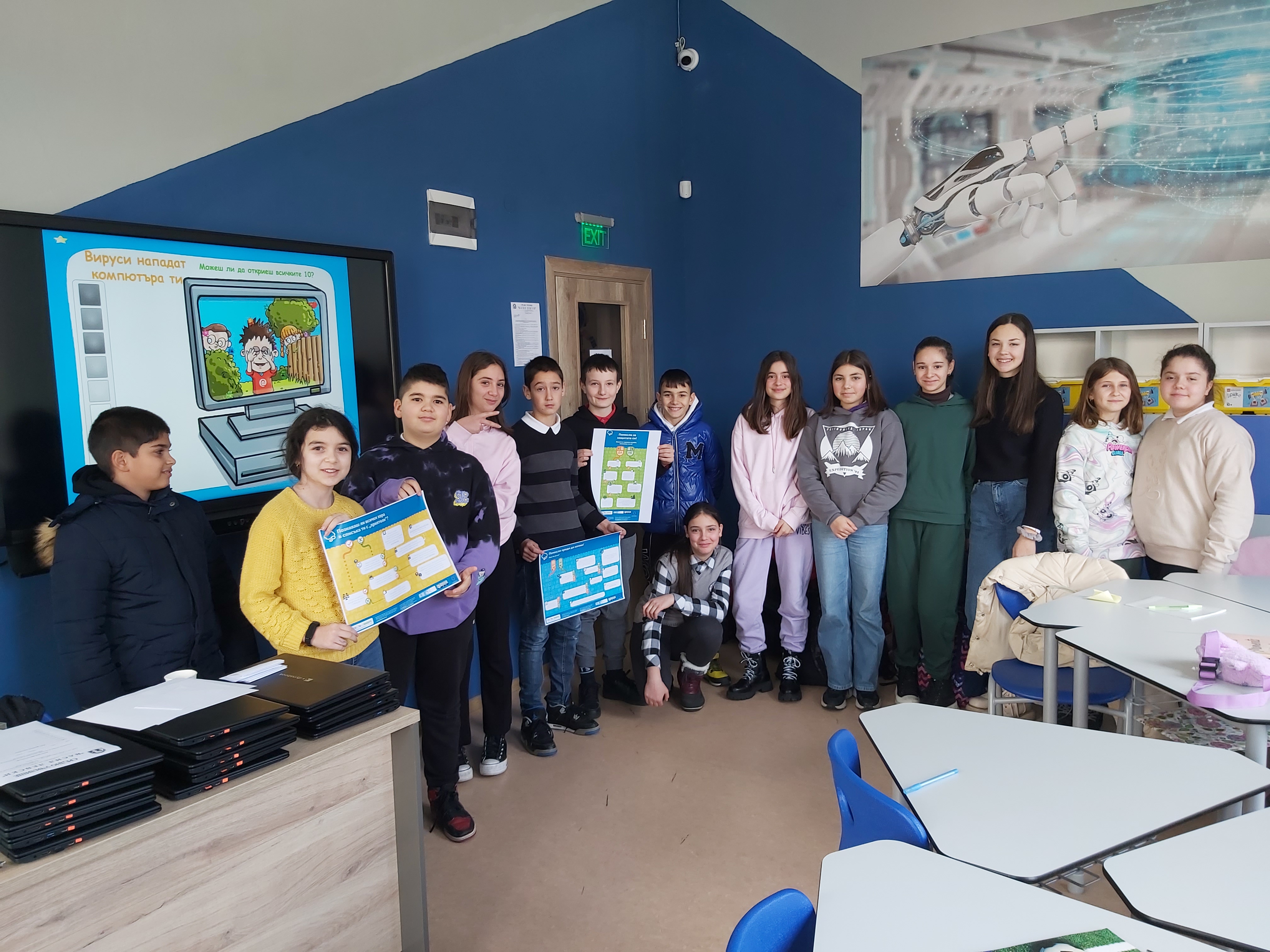 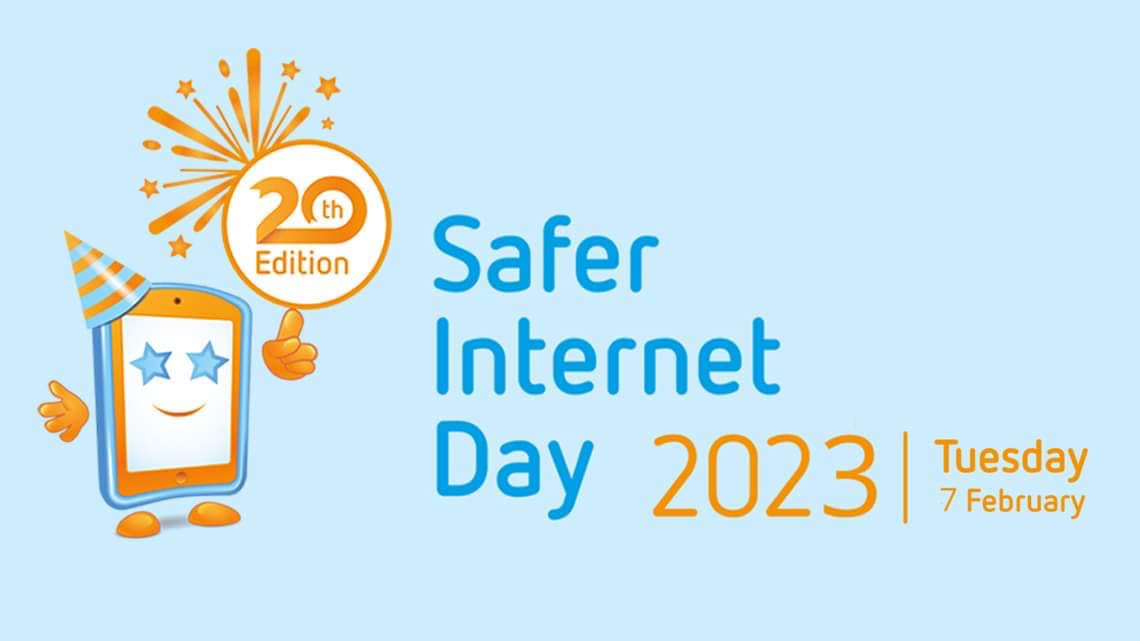 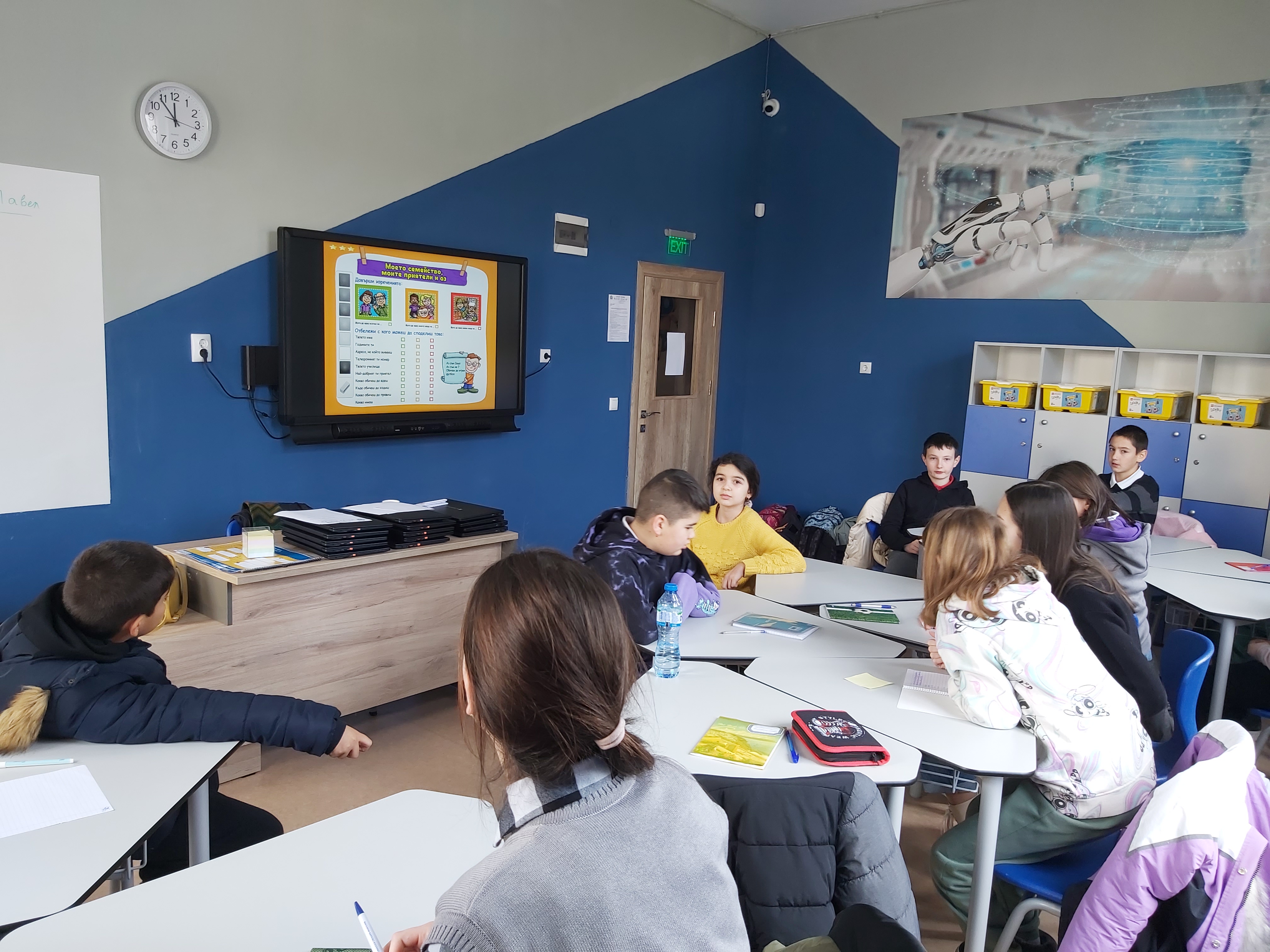 Въведение в STEM и програмиране 6. клас
STEM проекти, интегриращи уроци по математика, ИТ, природни науки, програмиране, чужд език, български език
Иновативен метод на преподаване
Нова учебната програма, организирана на модули.
138 ученици от 6. клас;
1 час седмично;
3 учители.

Обединяване на два учебни часа в един, които  се проведоха през I срок.
Модули
02
01
Развитие на Soft Skills
Електронни елементи, електронни вериги
03
04
Роботика: Lego Spike Prime, Edison, InO-Bot, Photon
Проекти
Модули
01
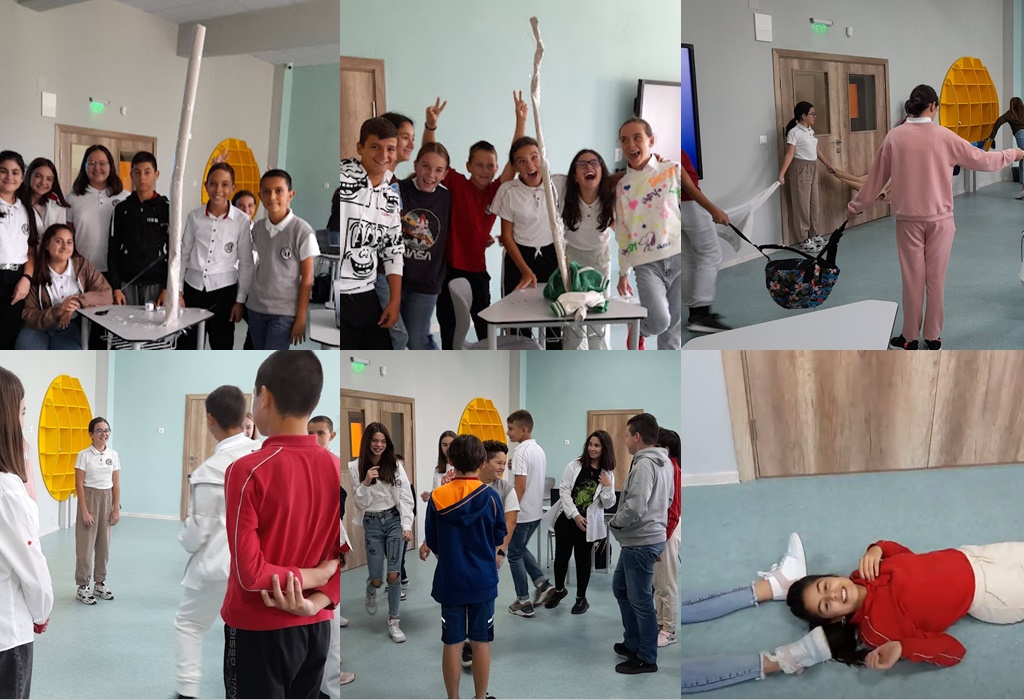 Soft Skills
Модули
02
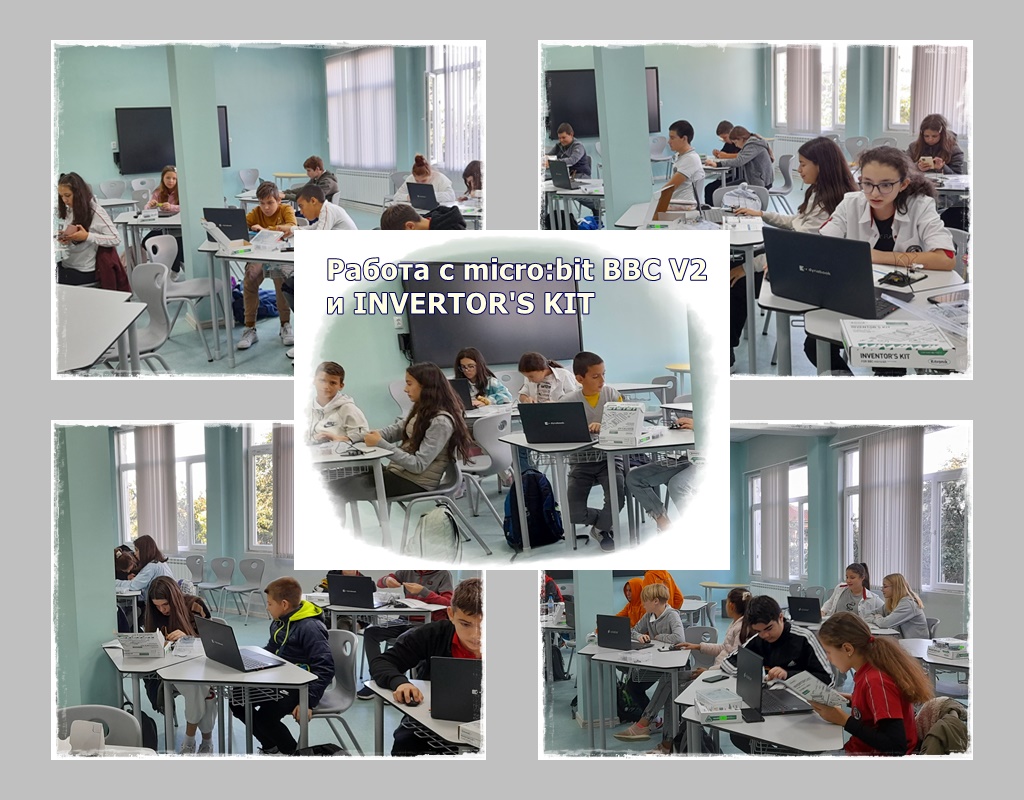 makecode.microbit.org
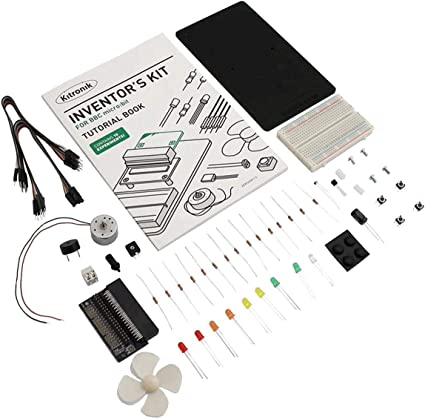 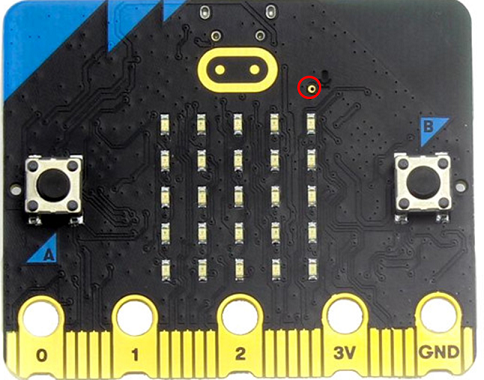 Роботика: Lego Spike Prime
03
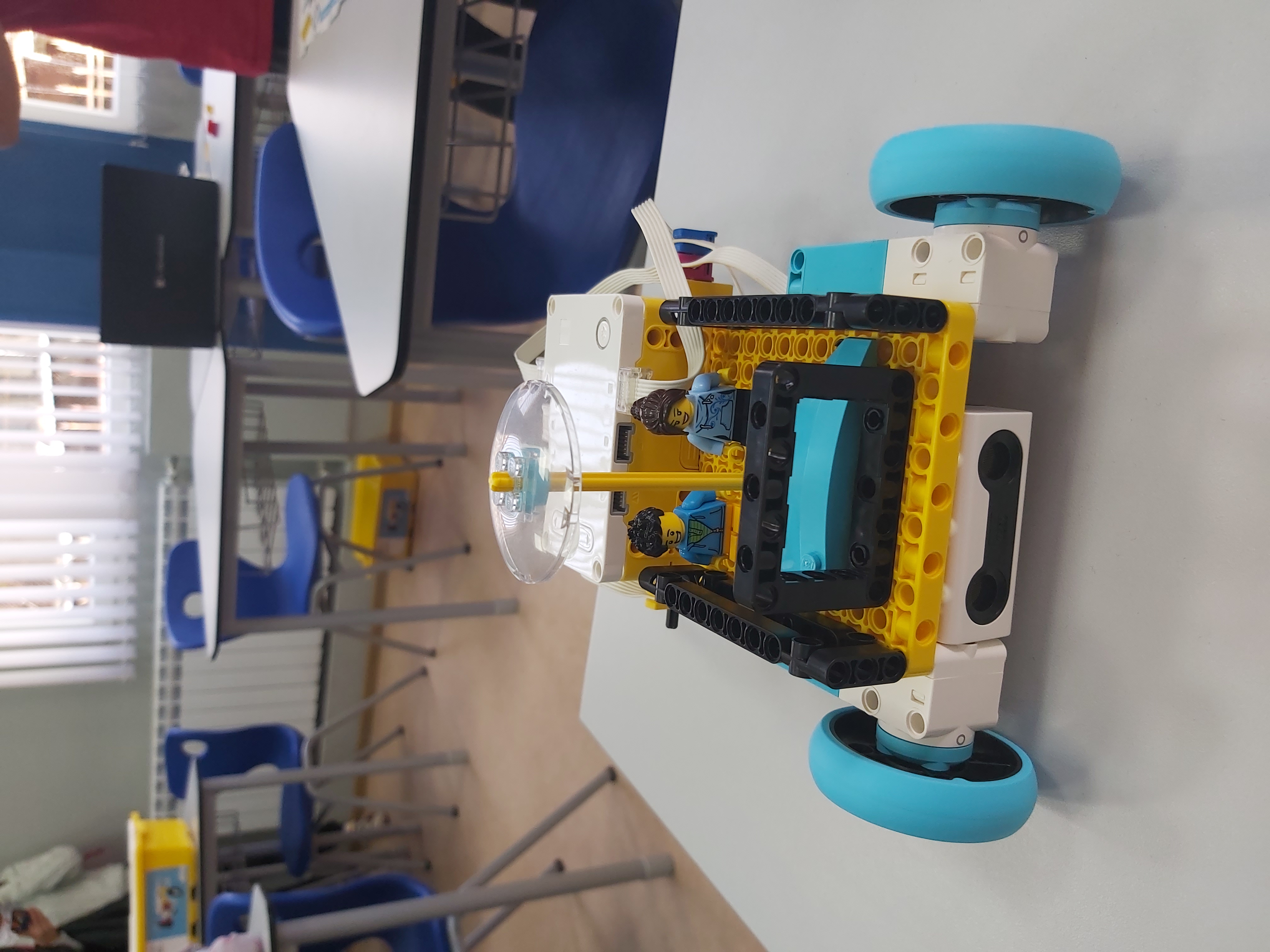 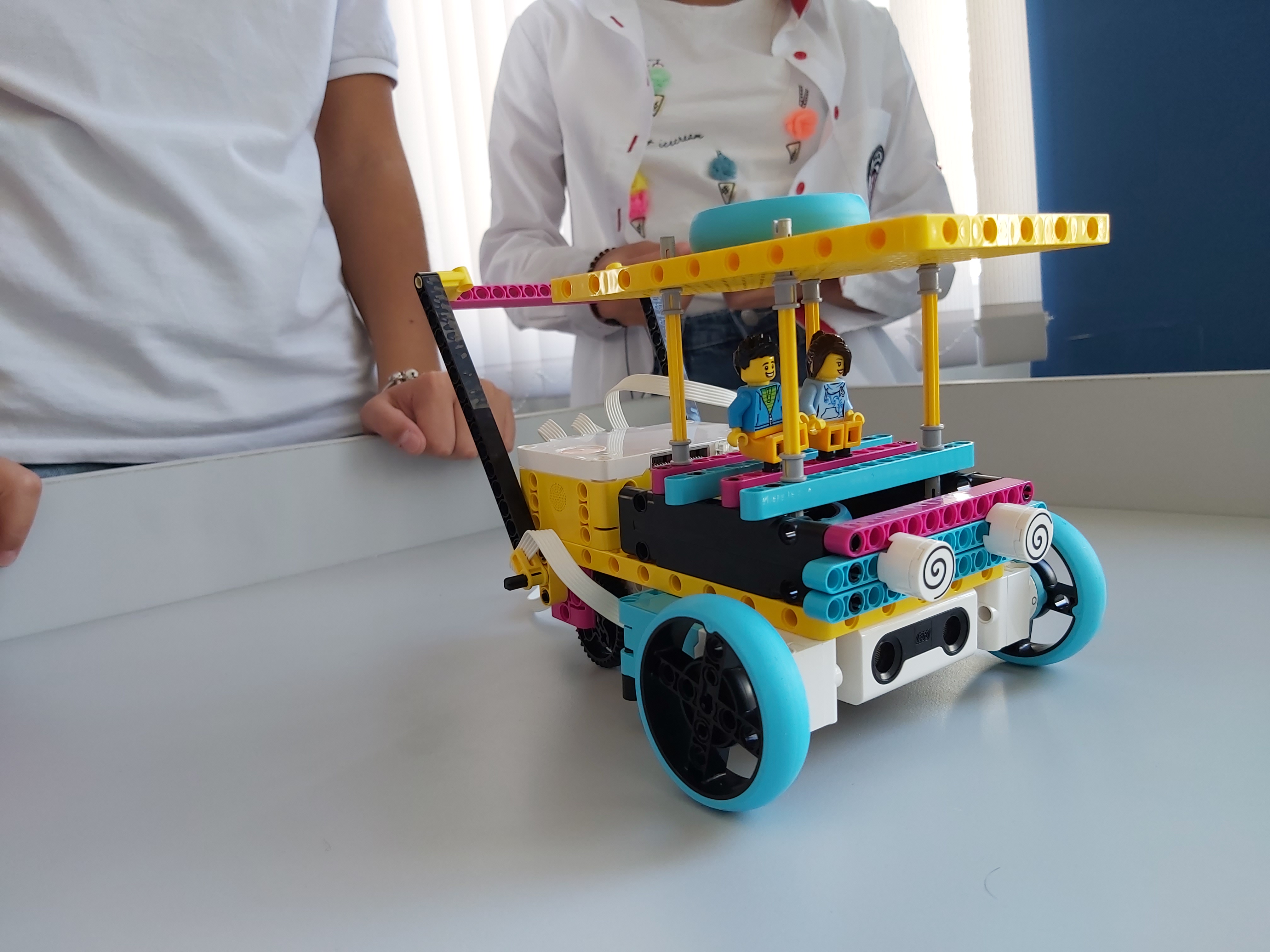 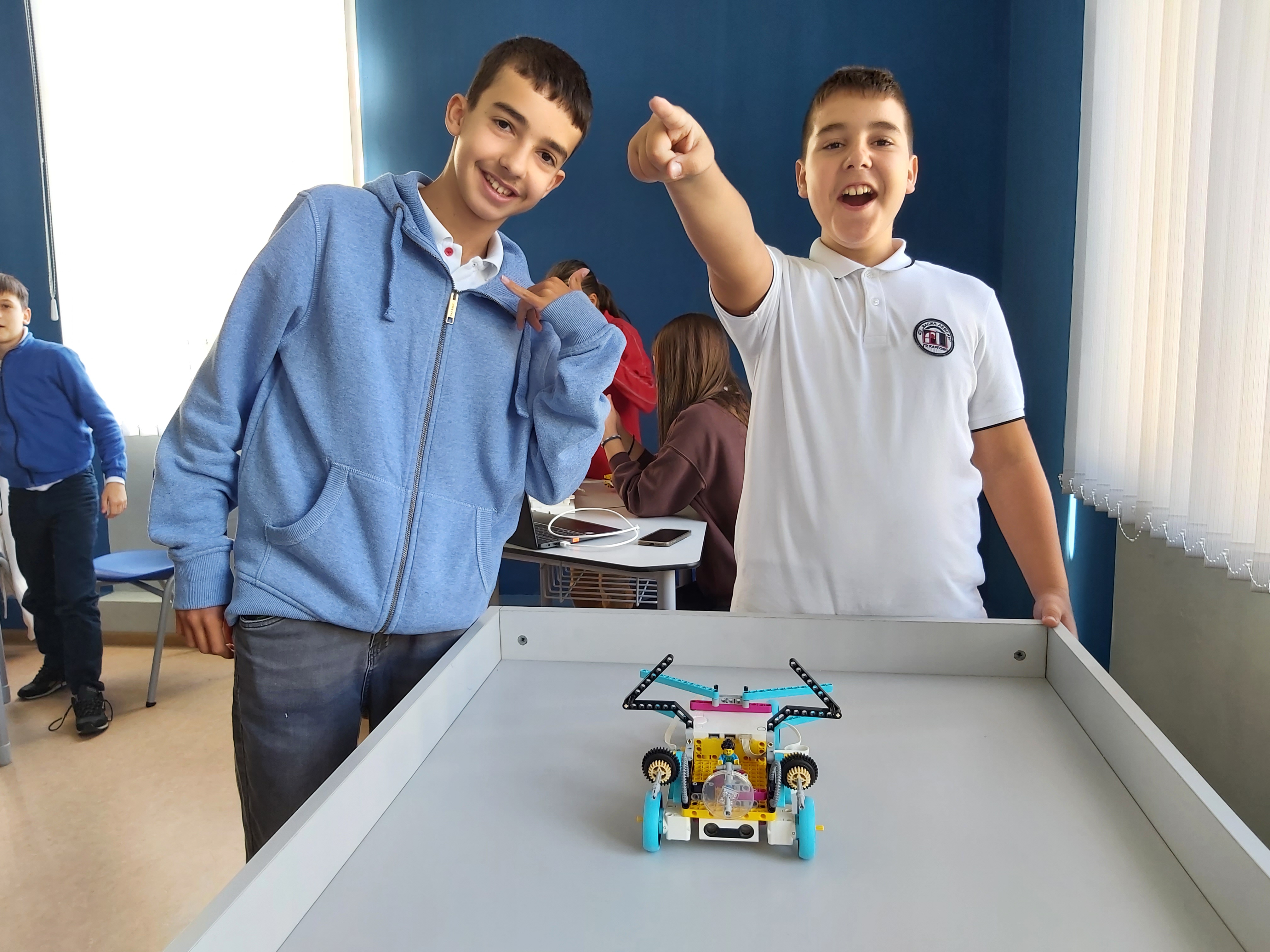 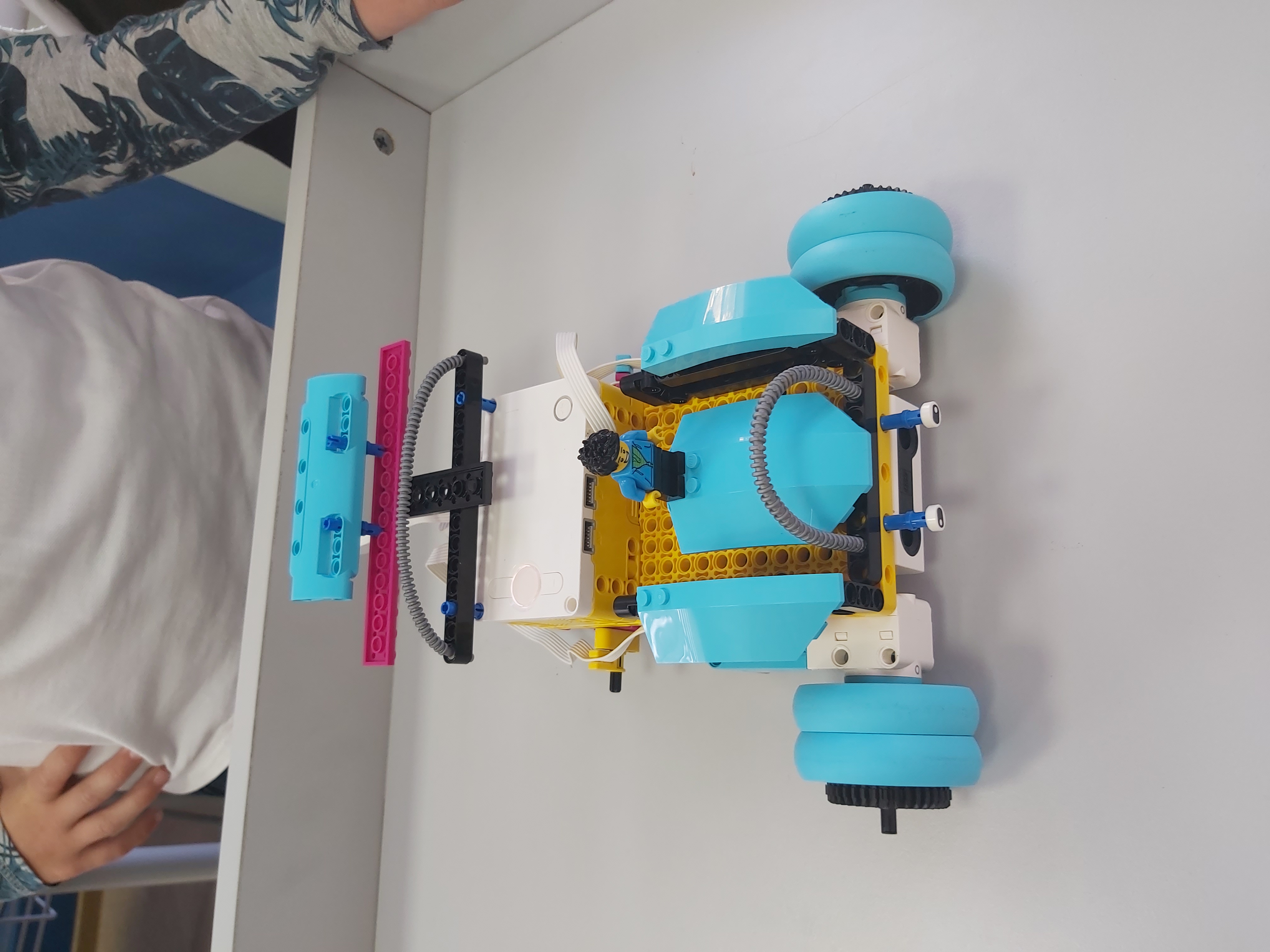 Роботика: Lego Spike Prime
03
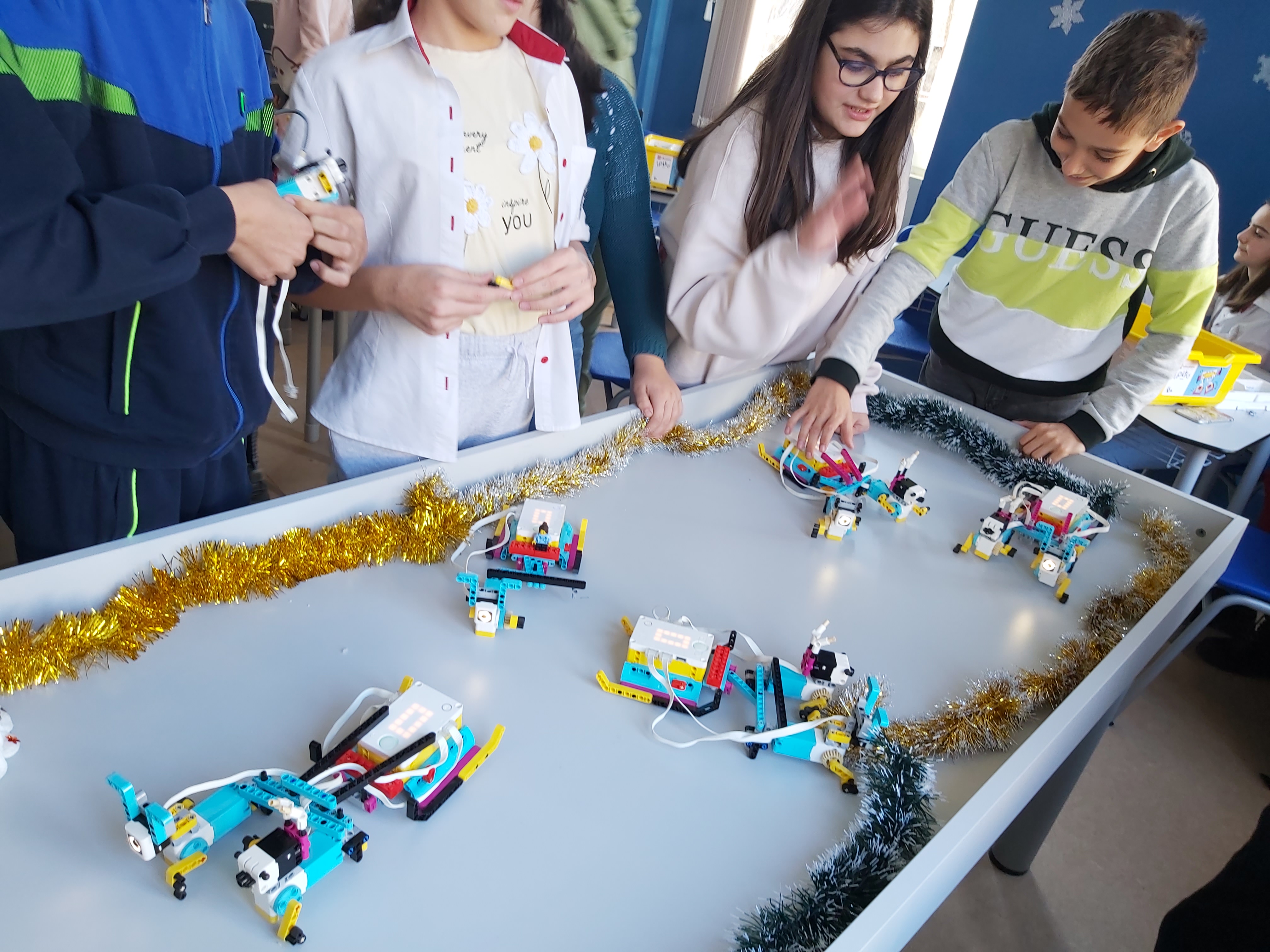 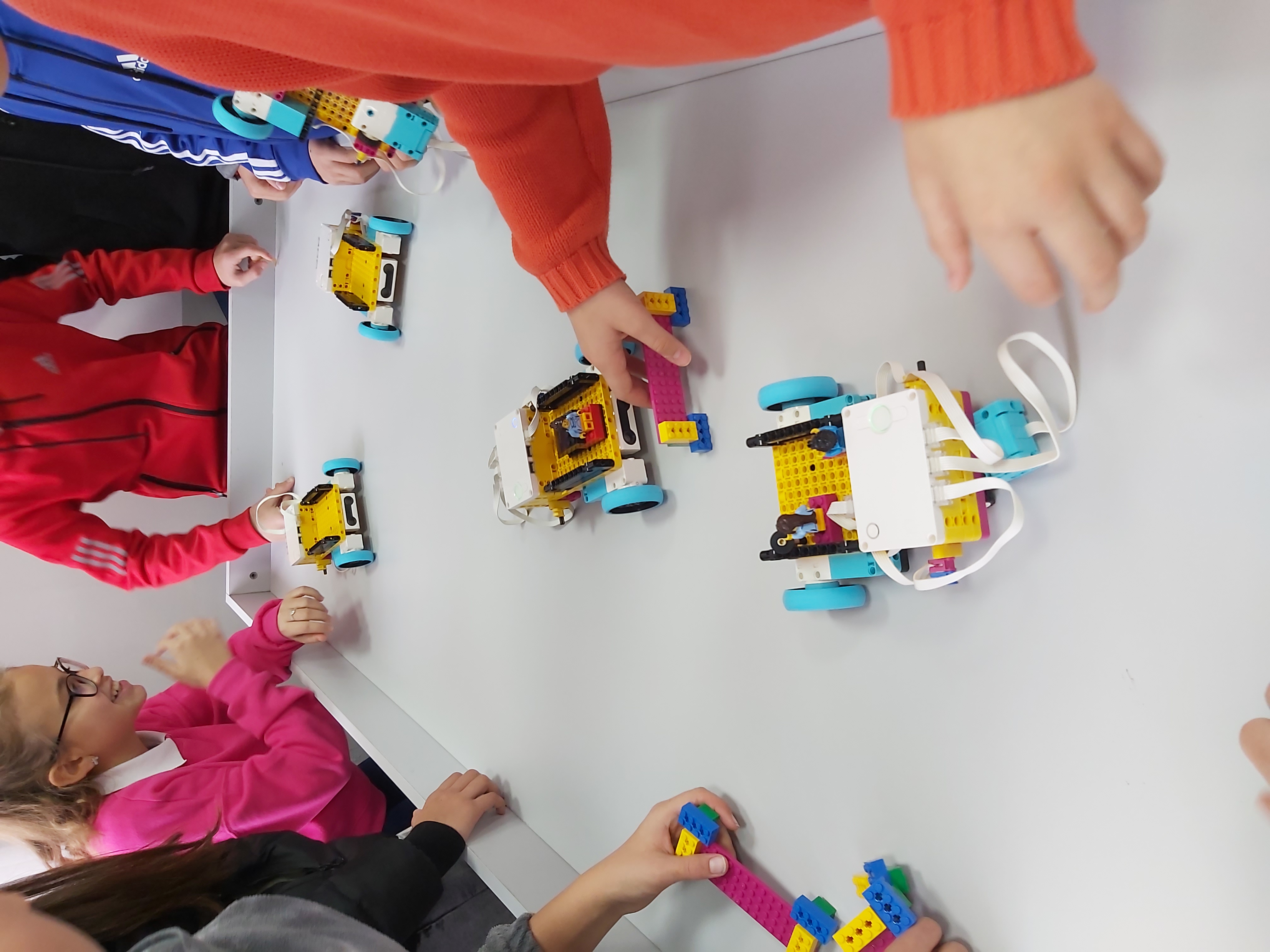 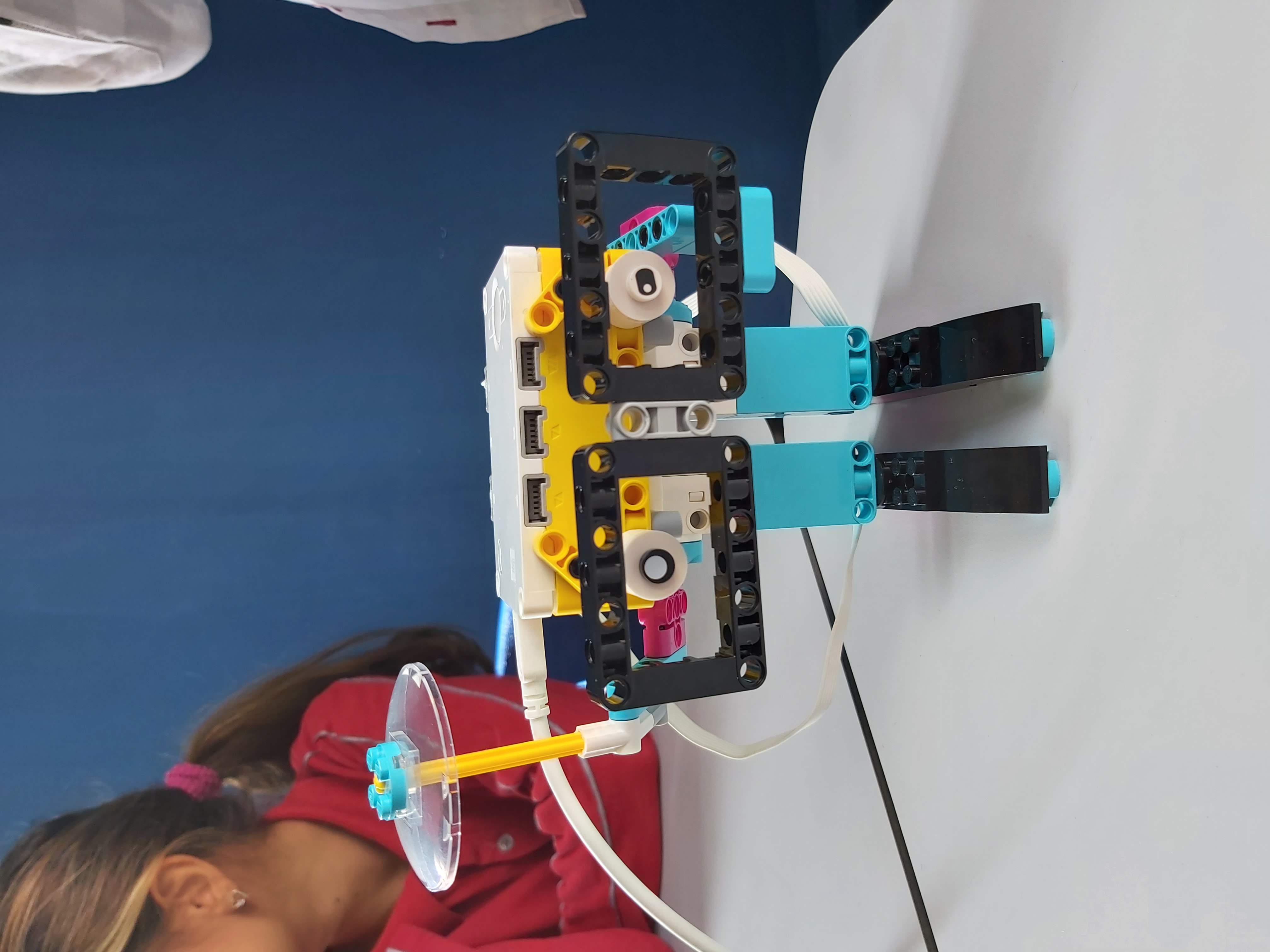 Роботика: Edison, InO-Bot, Photon
03
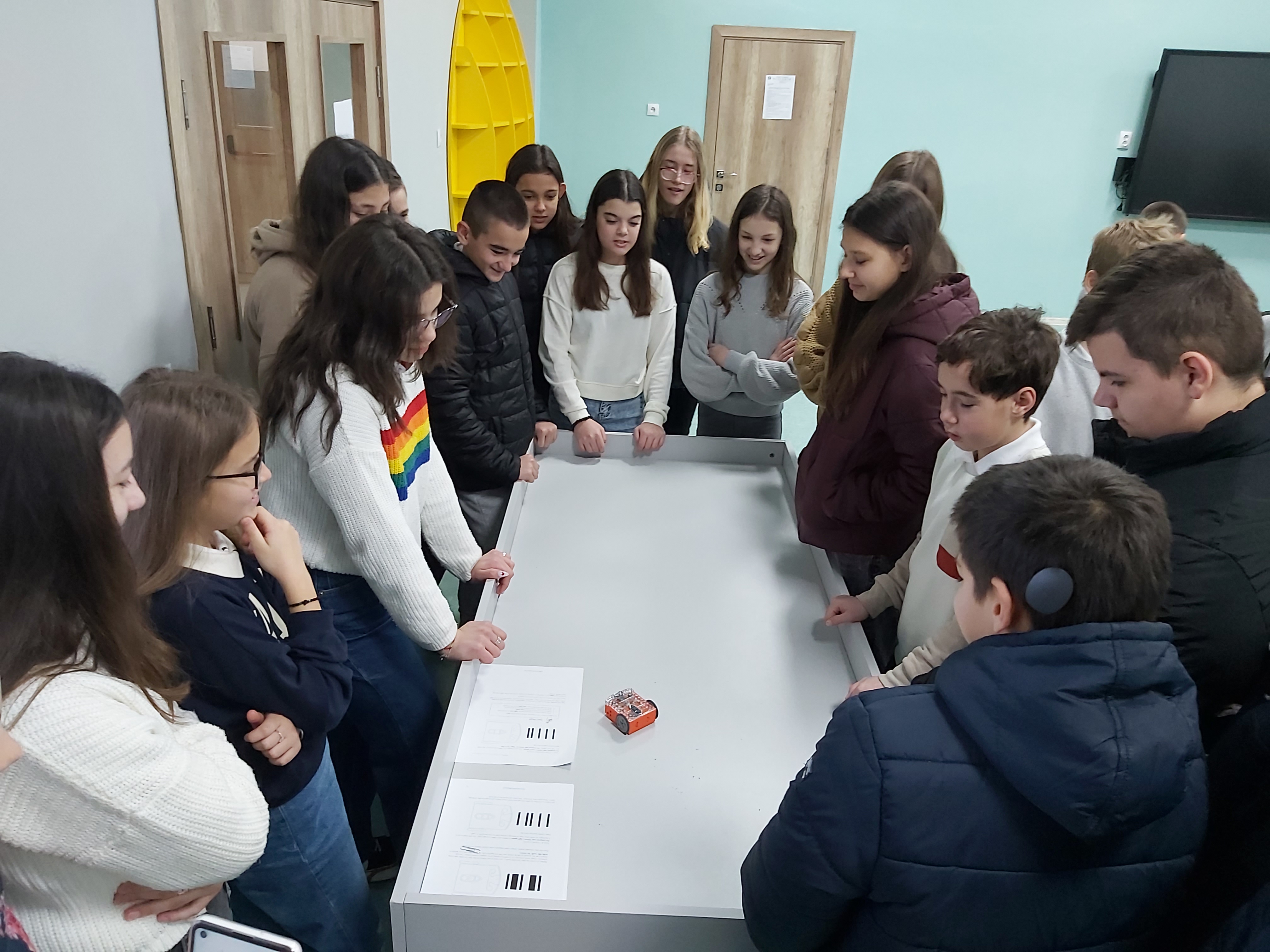 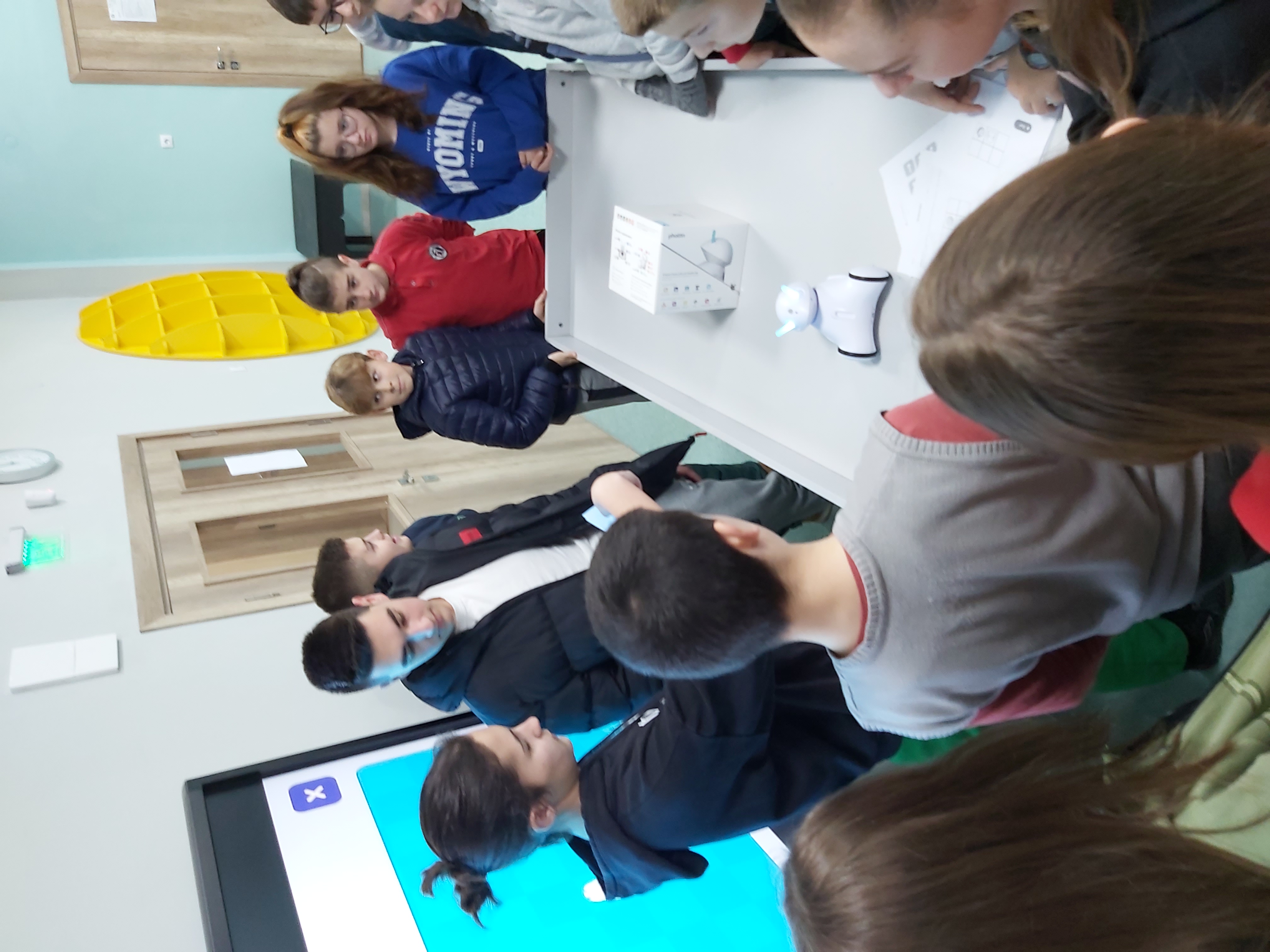 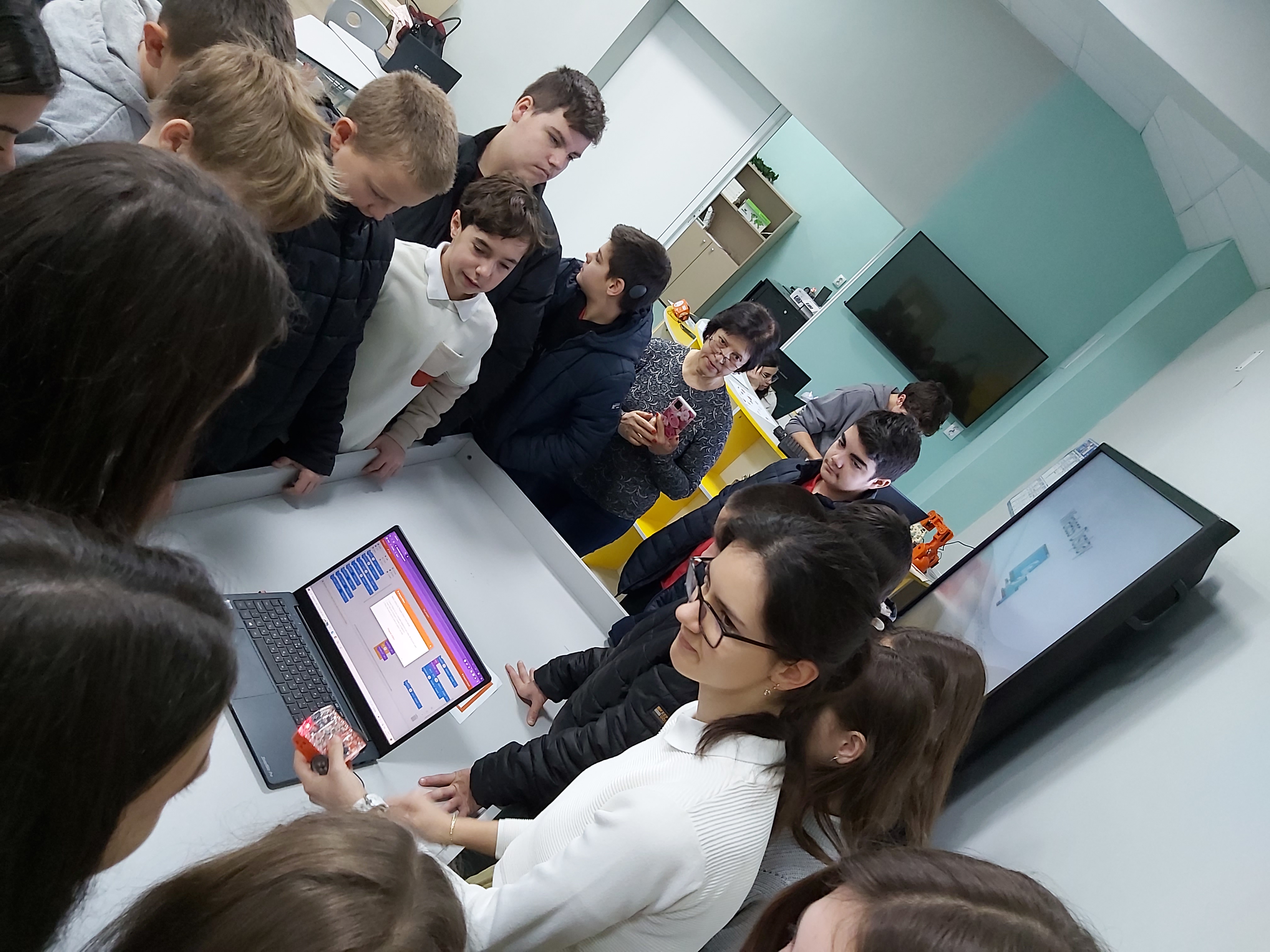 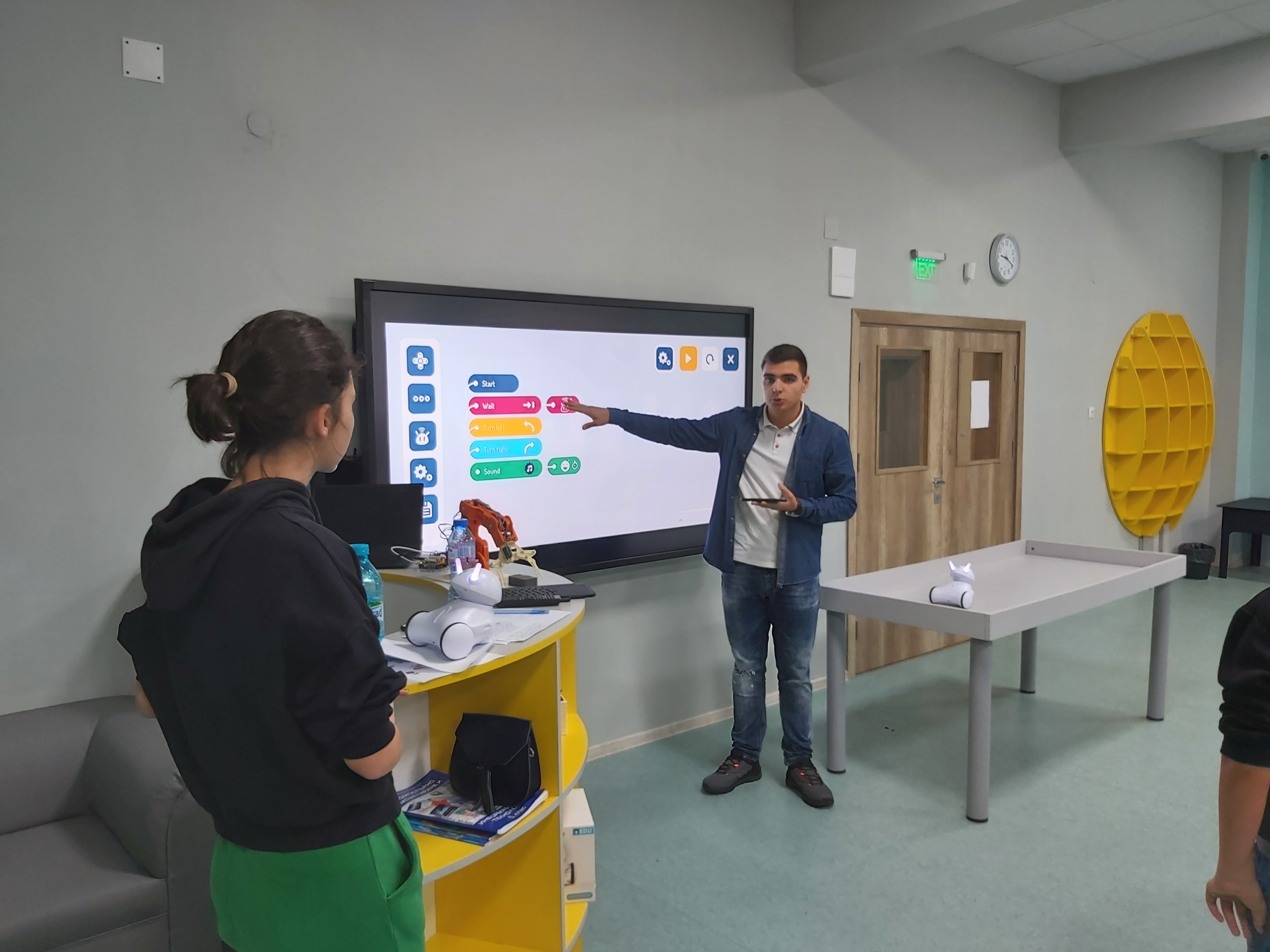 Състезания – 6. клас
IT Знайко
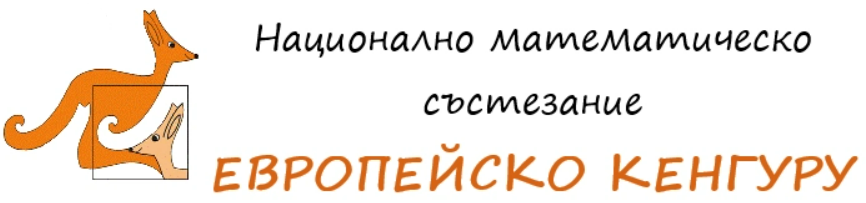 Бобър
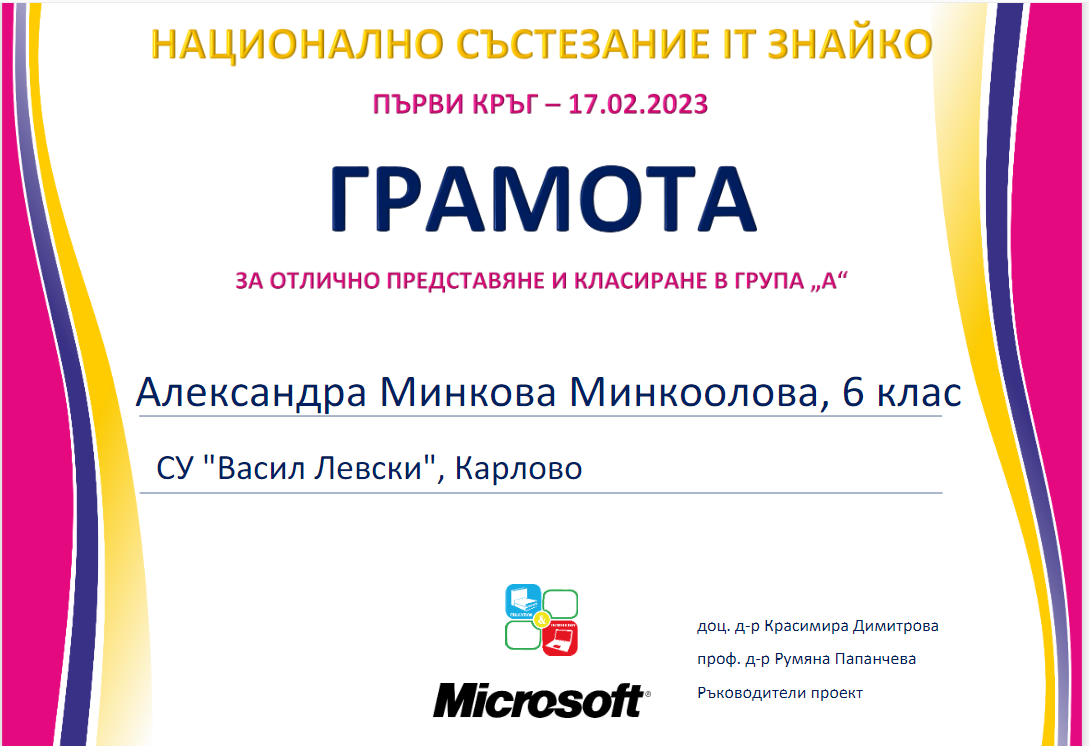 Симеон Метаксов
78 точки

Георги Стамболов
79 точки
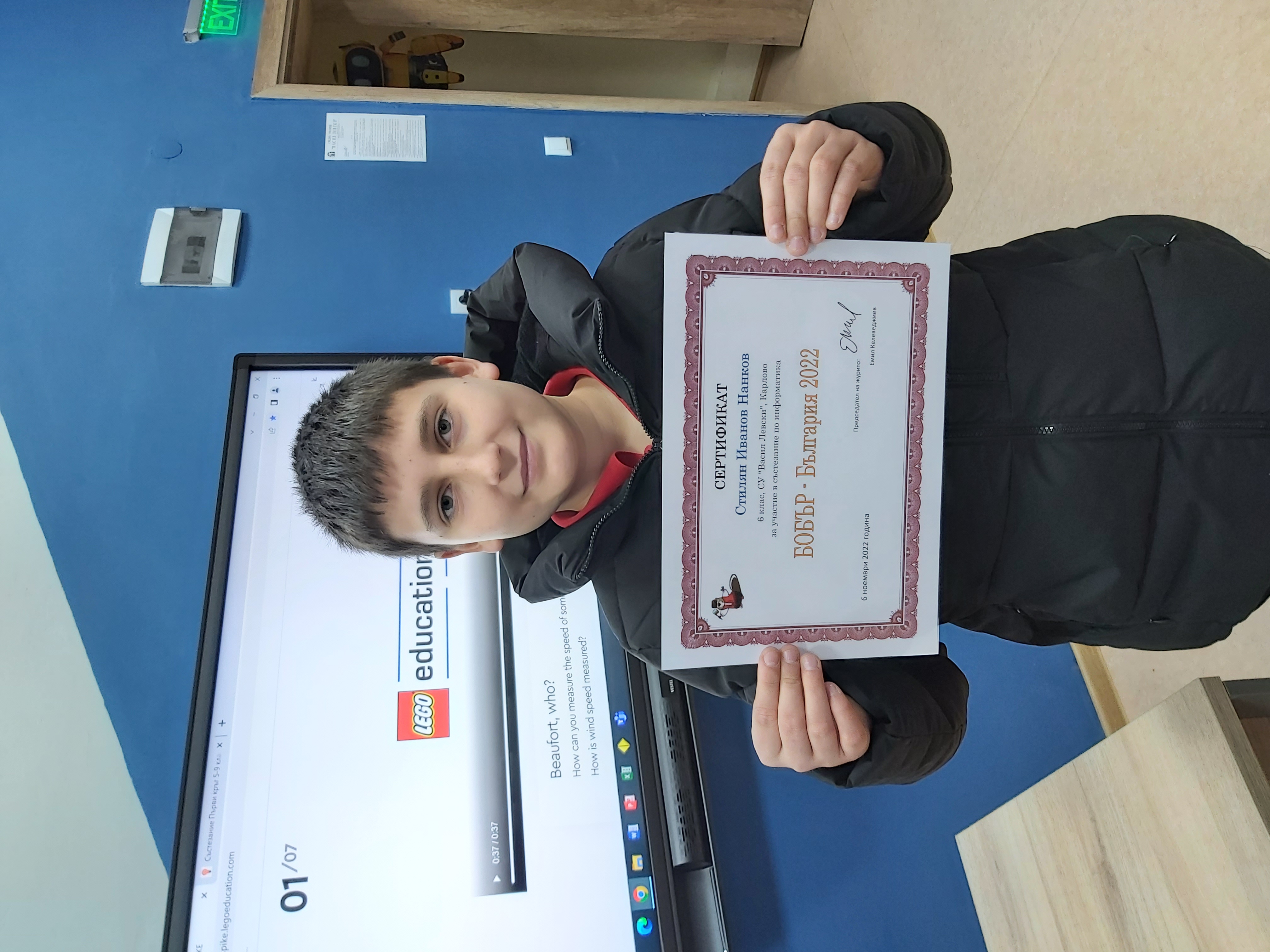 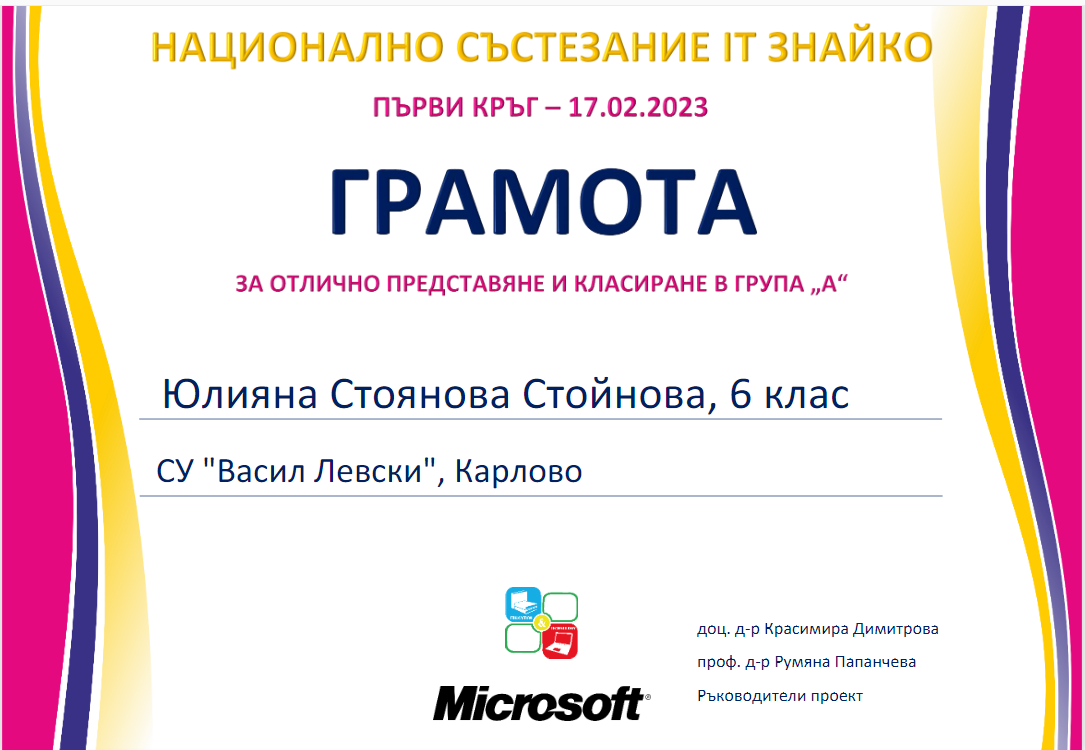 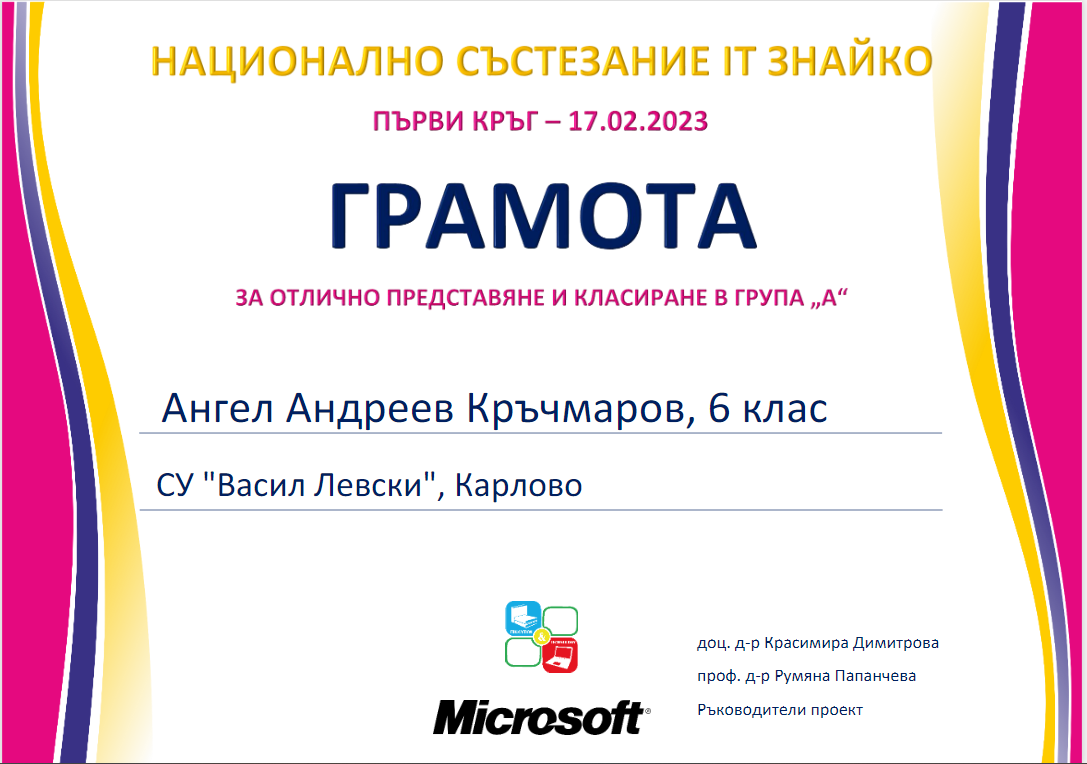 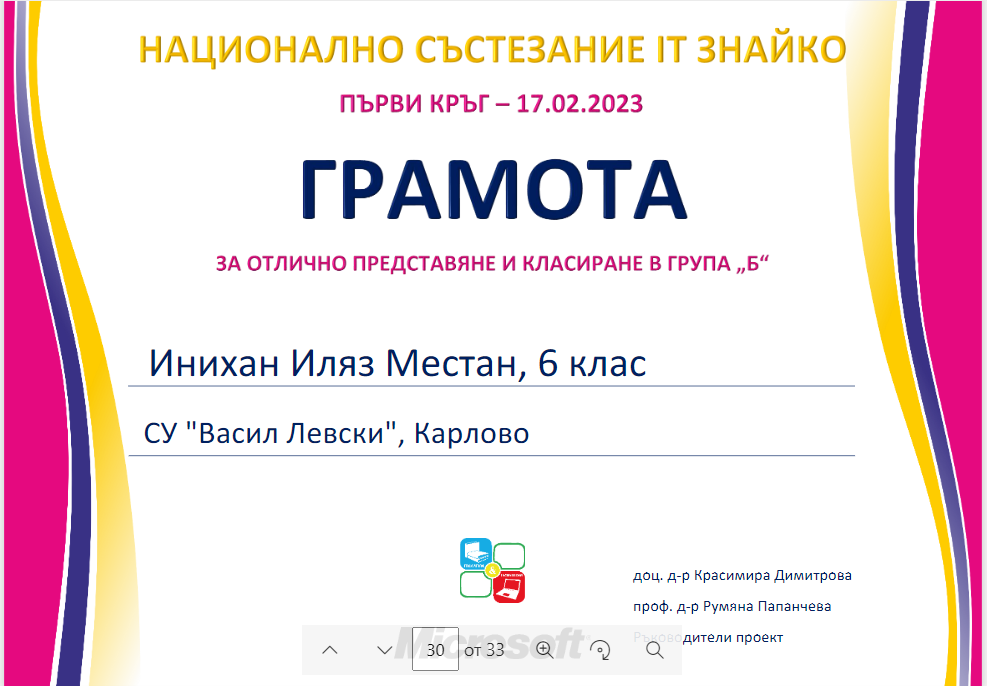 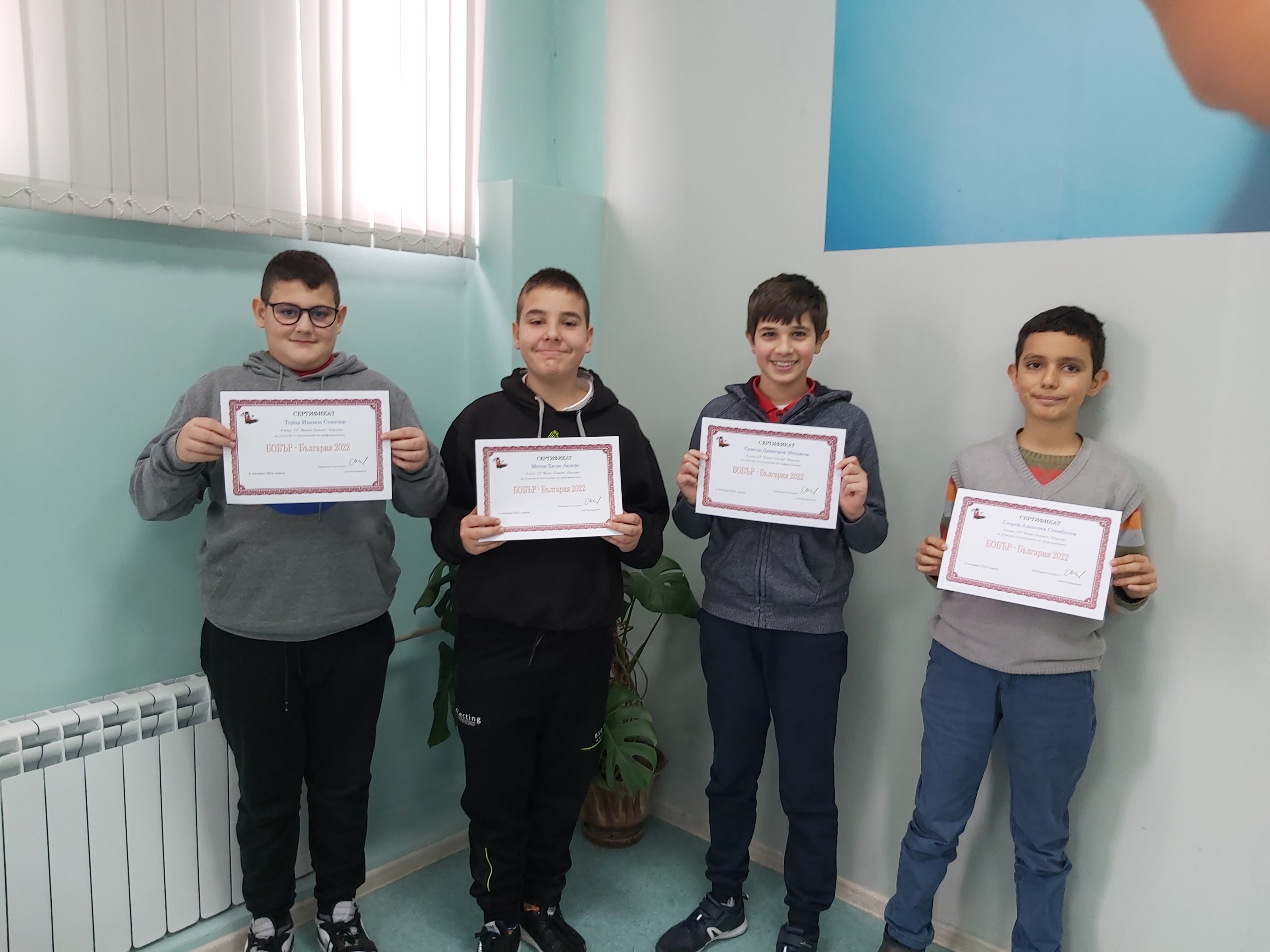 Анкета – 6. клас
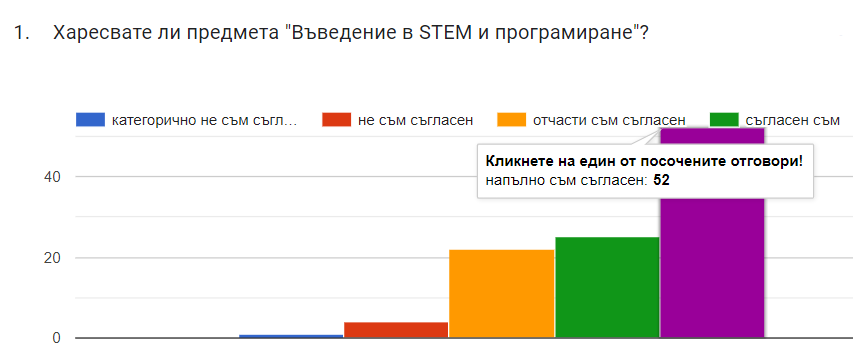 Анкета – 6. клас
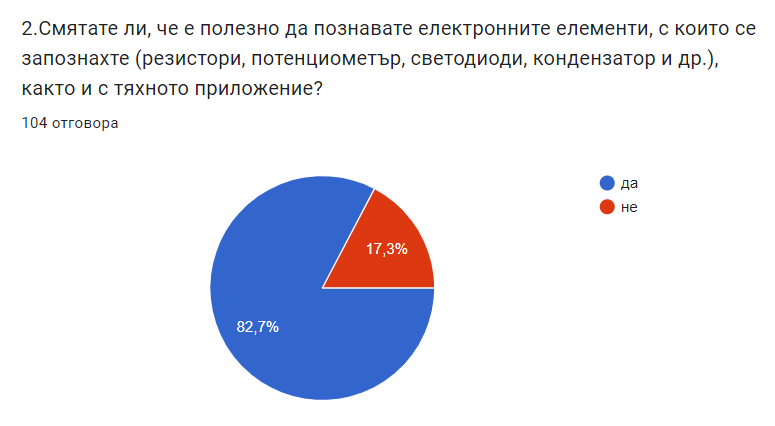 Анкета – 6. клас
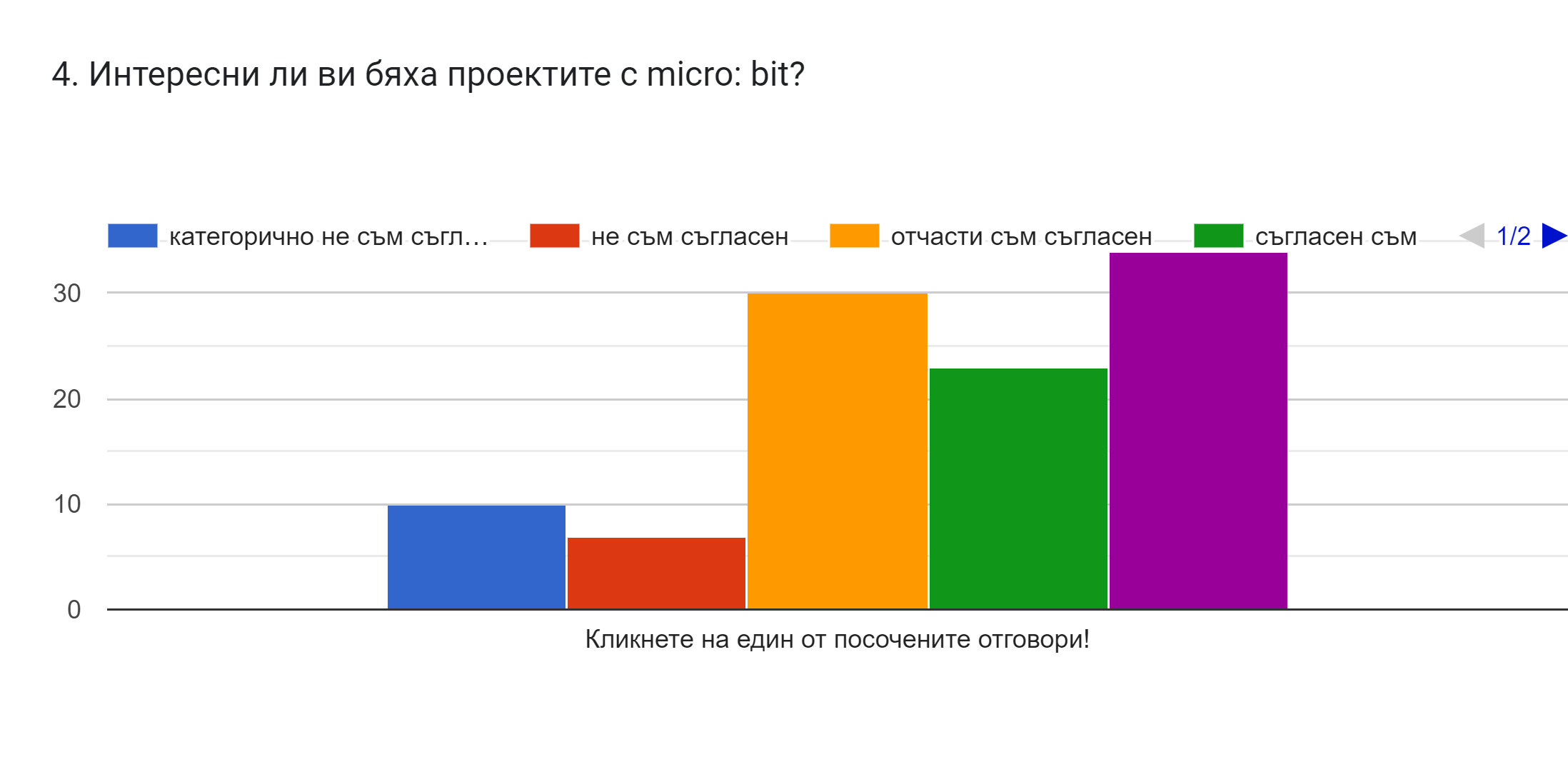 Анкета – 6. клас
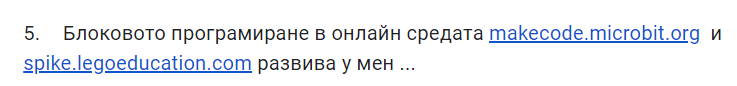 Логическо мислене
Въображение
Творчество
Паметта, смятането и логиката
Познания за околния свят
Интерес към дигиталния свят
Умения да създавам роботи
Кодиране
Креативност
Изобретателност
Самостоятелност
Отчаяние – 2 ученици
Анкета – 6. клас
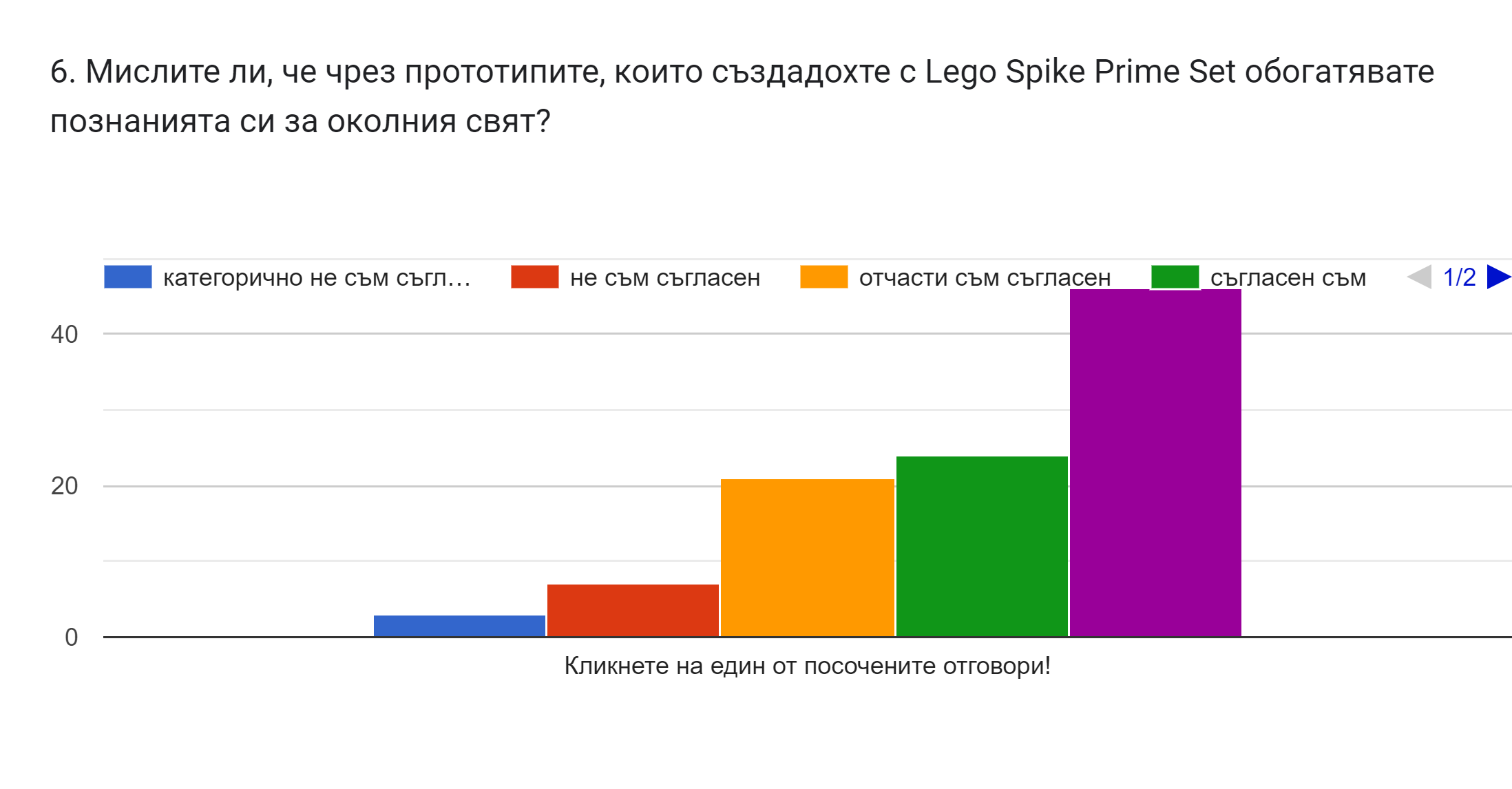 Анкета – 6. клас
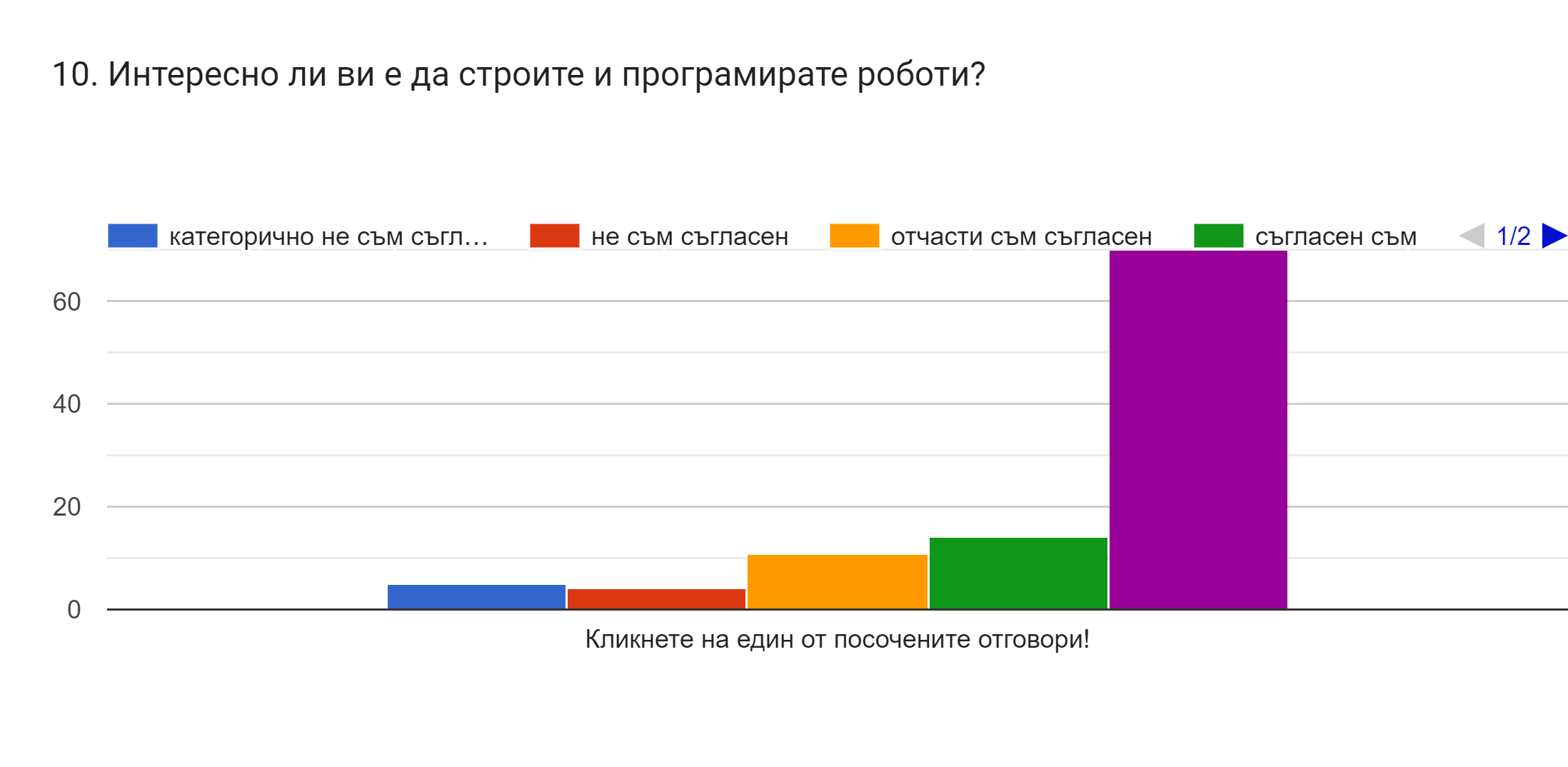 Анкета – 6. клас
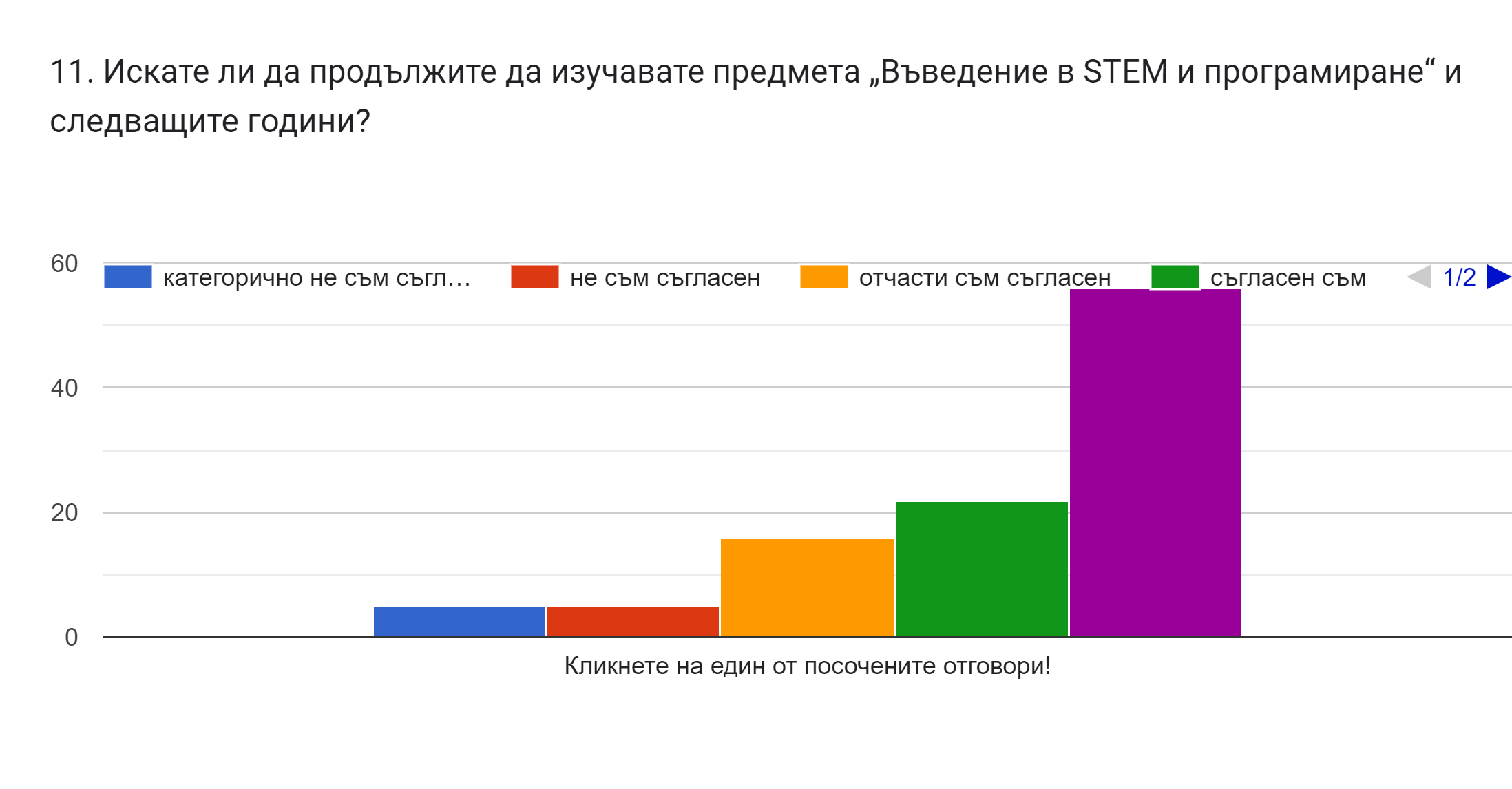 http://soulevski-karlovo.com/
гр. Карлово ул. „Стремски полк“ №6тел: 0335 95593e-mail: 
sou_v_levski_karlovo@abv.bg
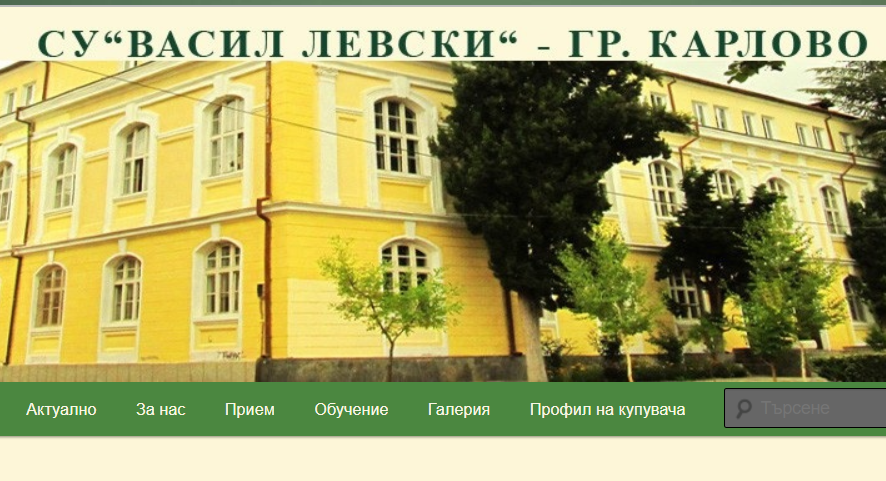 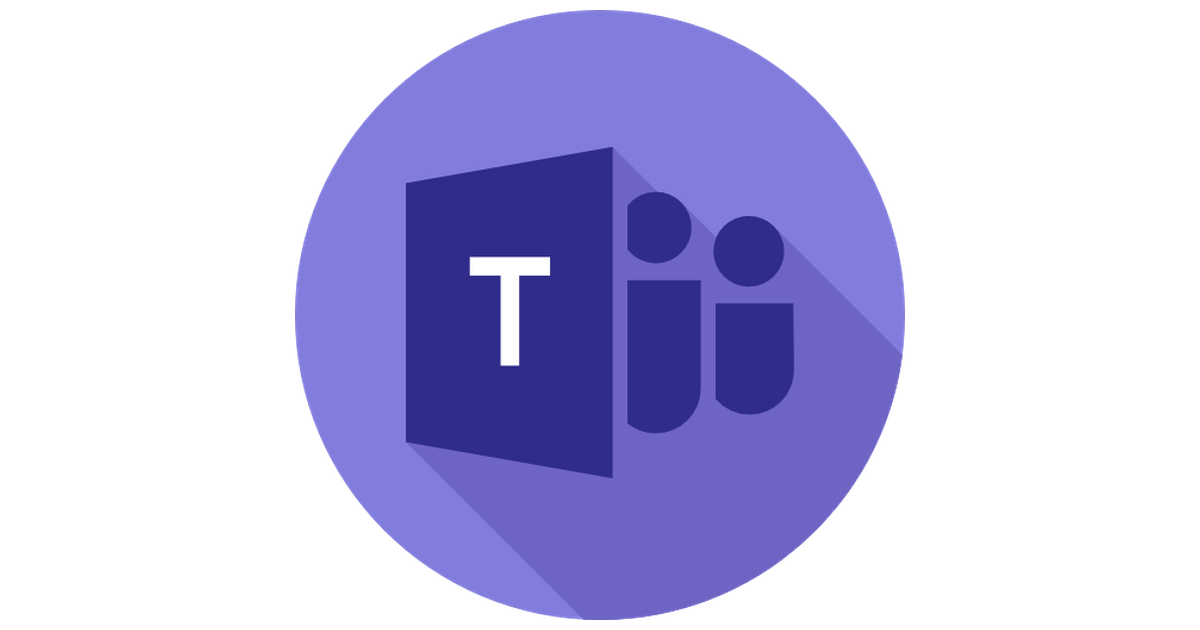